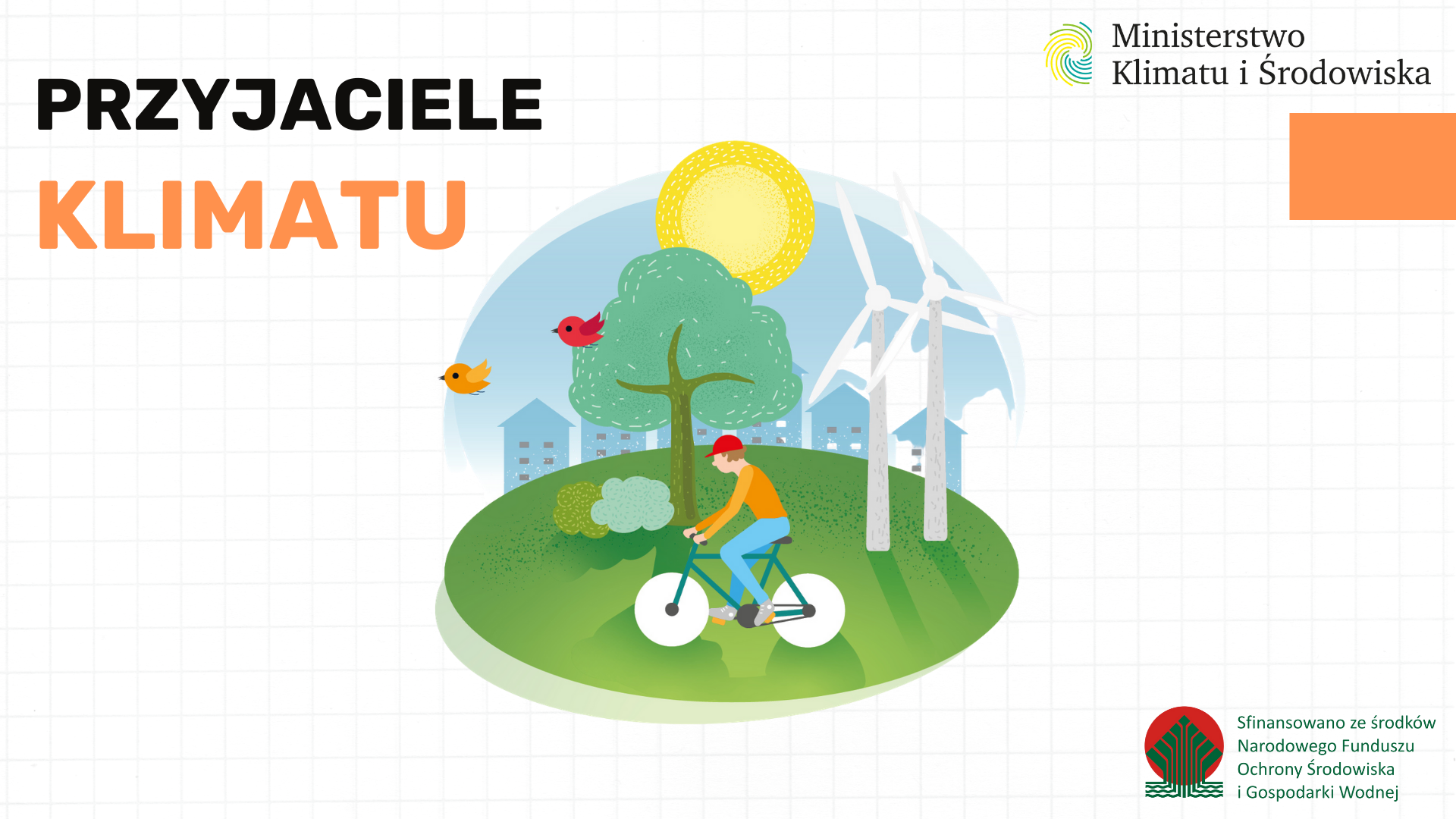 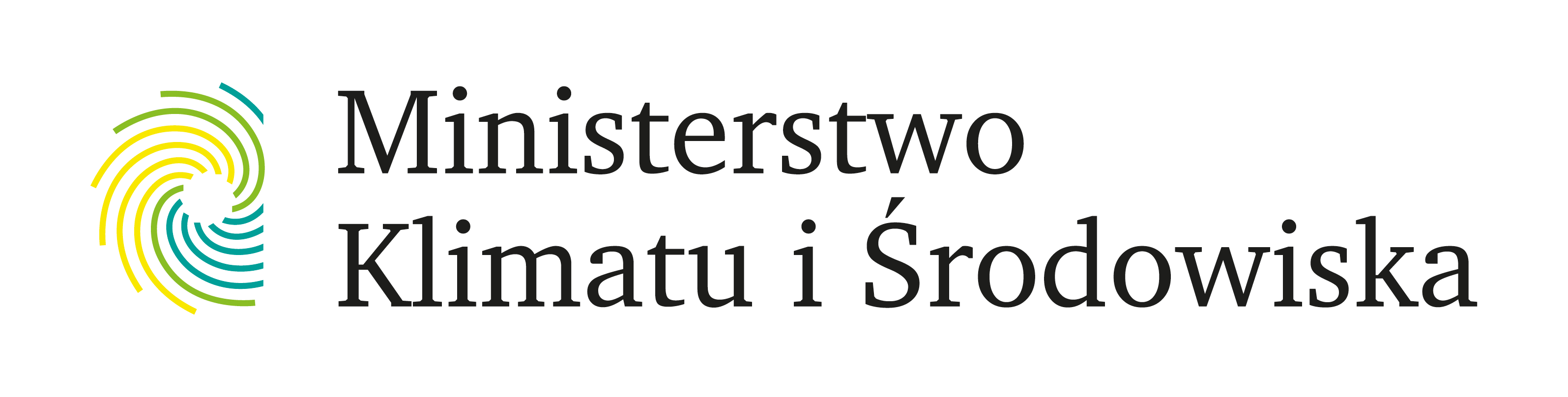 ŹRÓDŁA EMISJI GAZÓW CIEPLARNIANYCH
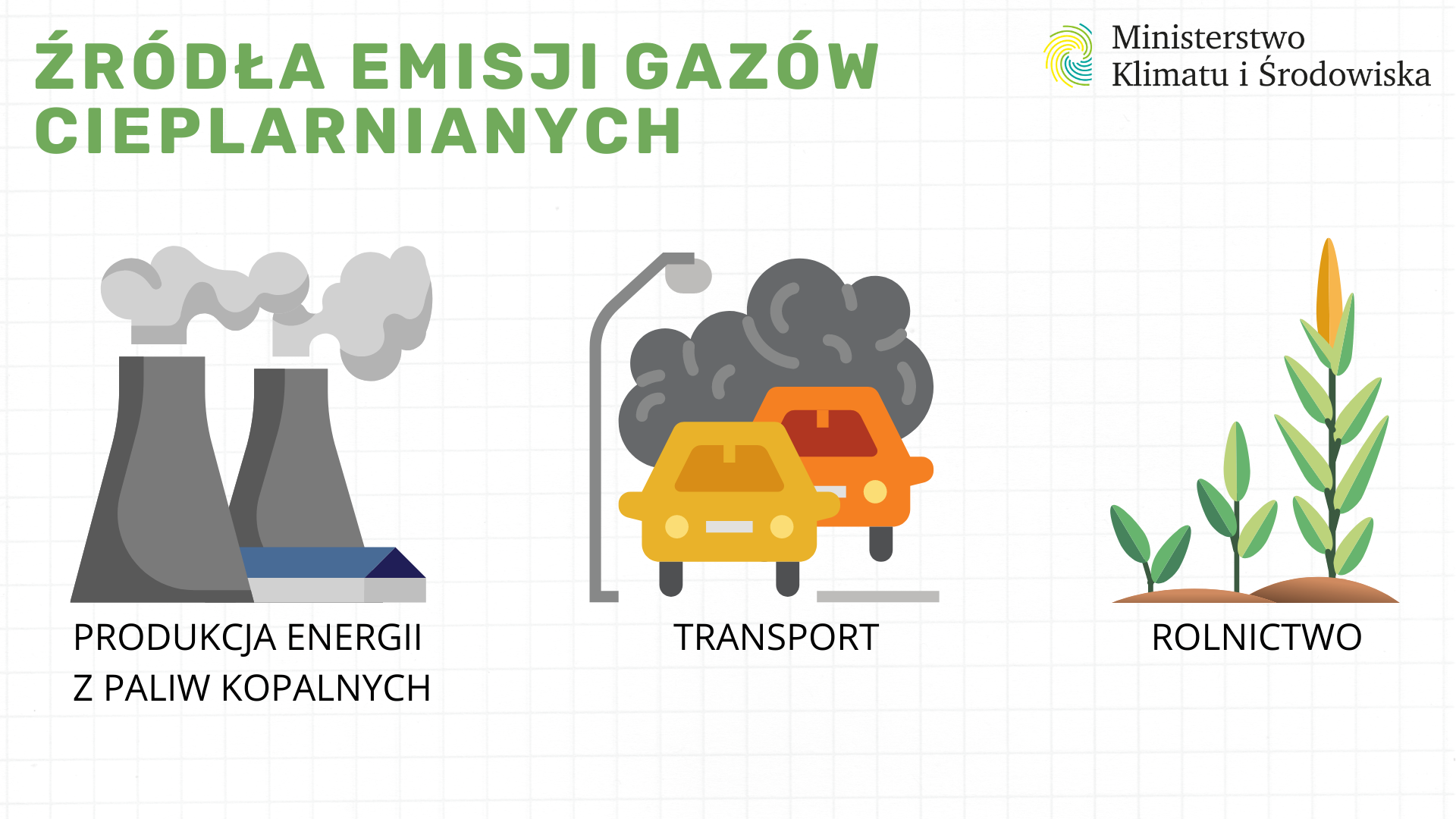 PRODUKCJA ENERGII Z PALIW KOPALNYCH
TRANSPORT
ROLNICTWO
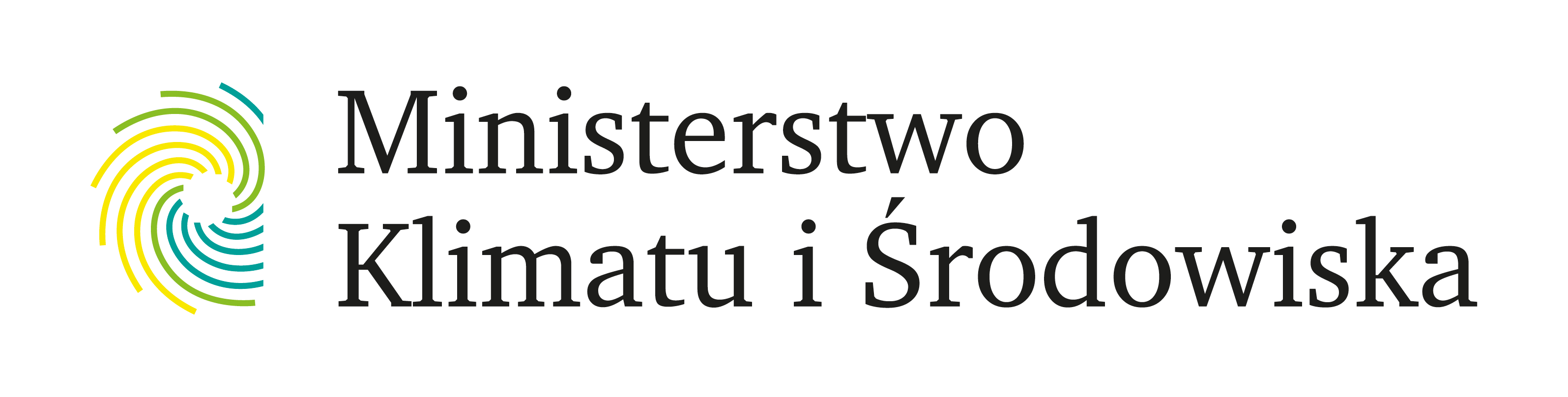 ŹRÓDŁA EMISJI GAZÓW CIEPLARNIANYCH
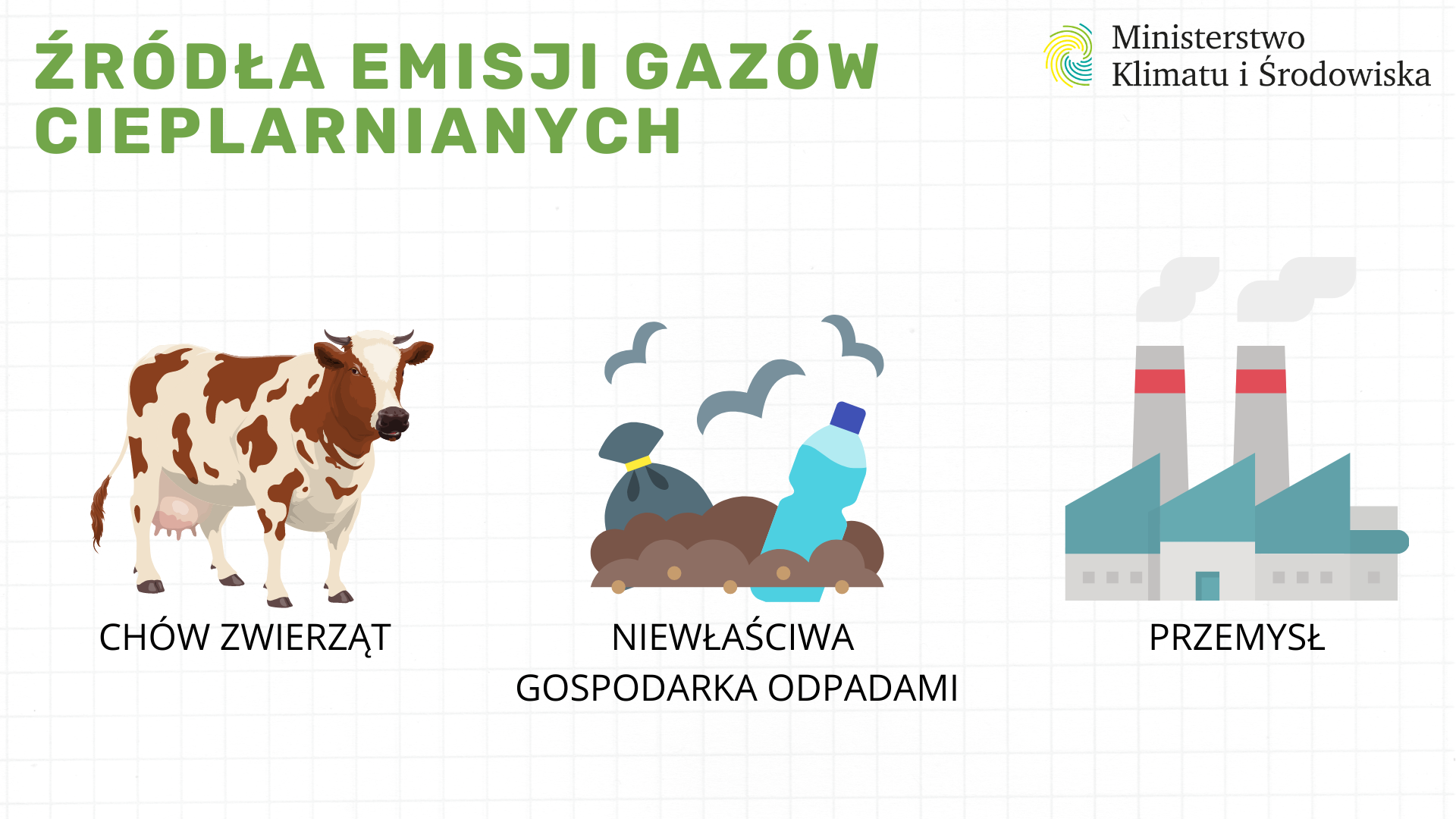 NIEWŁAŚCIWA GOSPODARKA ODPADAMI
CHÓW ZWIERZĄT
PRZEMYSŁ
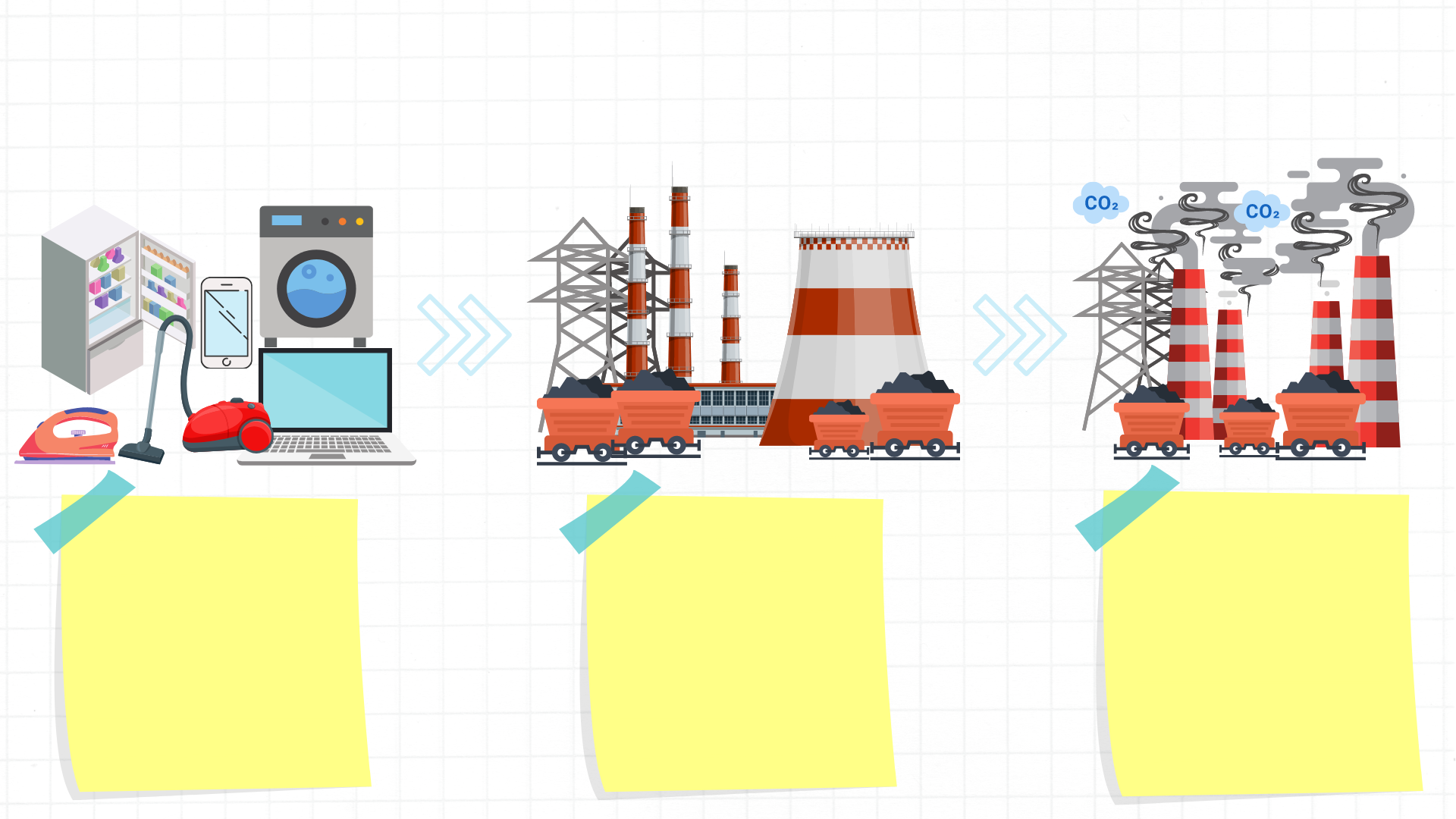 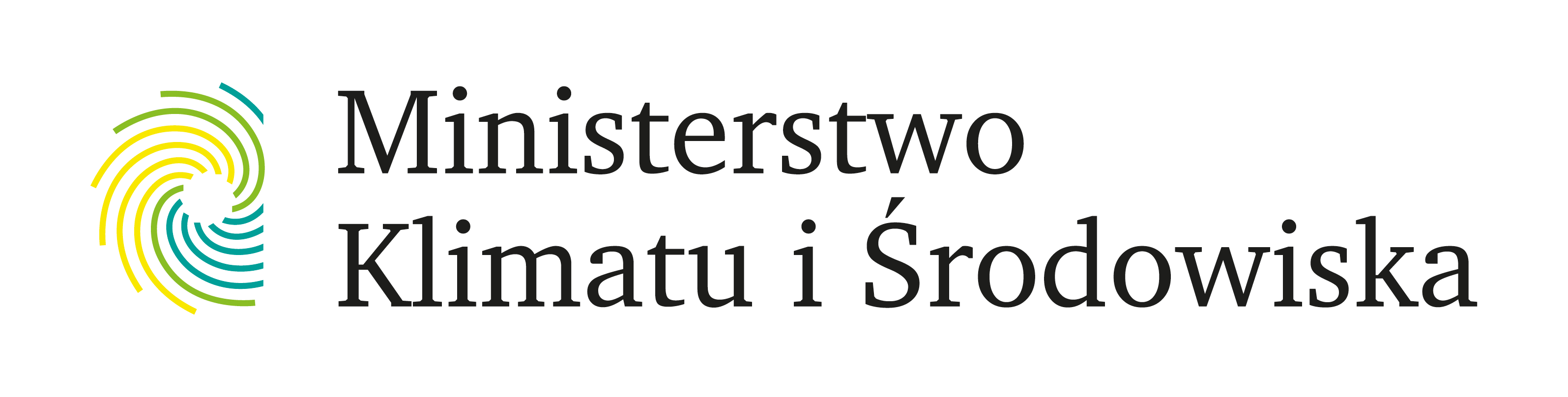 ŹRÓDŁA EMISJI GAZÓW CIEPLARNIANYCH
Spalanie węgla, oleju oraz gazu ziemnego przez elektrownie powoduje emisję dwutlenku węgla (CO2). Działa on jak „koc”, który intensywnie pochłania część promieniowania odbitego od Ziemi, ograniczając wydostawanie się ciepła poza ziemską atmosferę.
Lodówka, komputer, telewizor i kuchenka mikrofalowa, telefon, odkurzacz i wiele innych urządzeń  zużywa energię elektryczną, której źródłem jest głównie spalanie paliw kopalnych
Do większości gospodarstw domowych w Polsce prąd dostarczany jest z elektrowni, w których główne źródło energii stanowi węgiel.
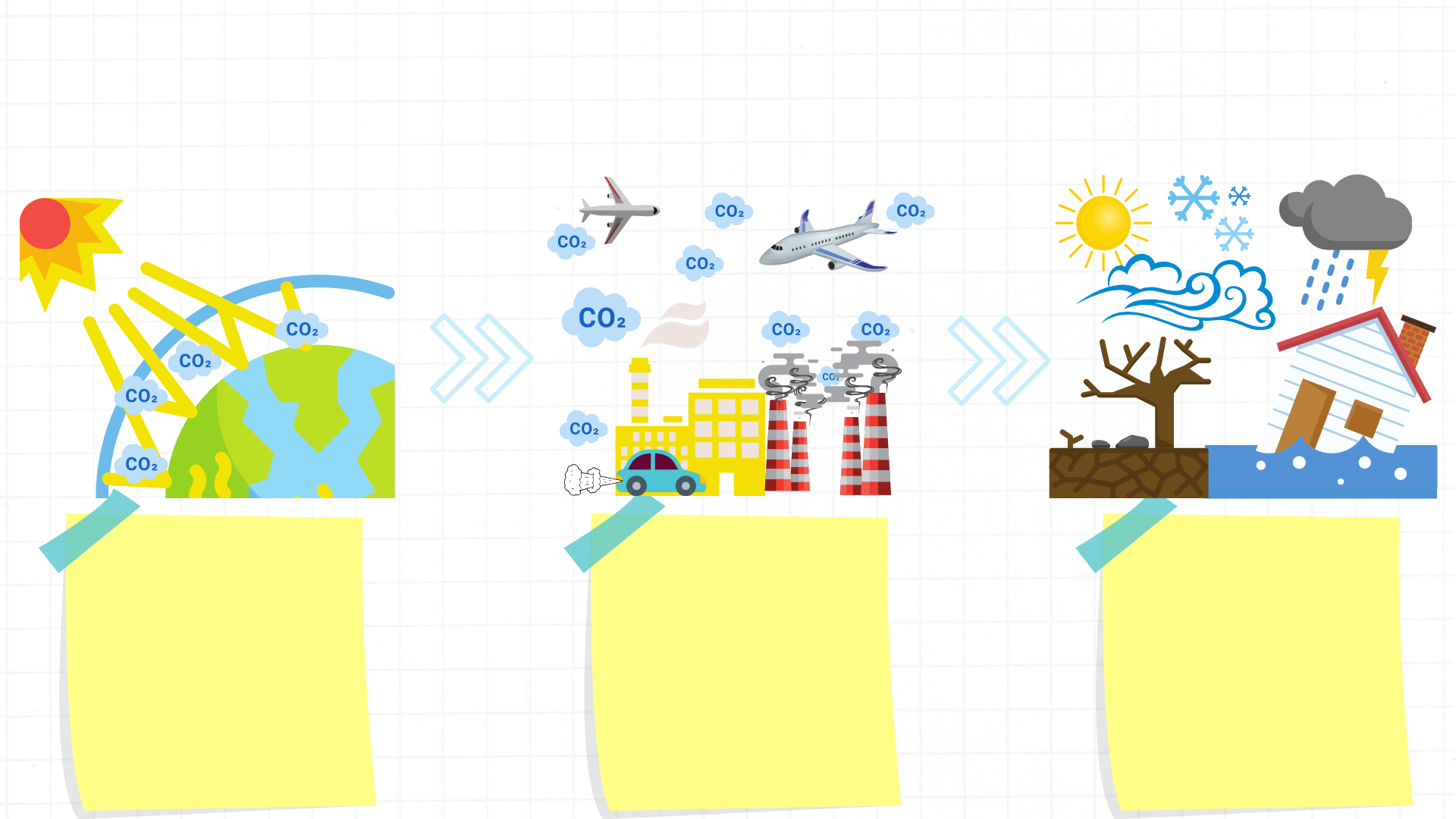 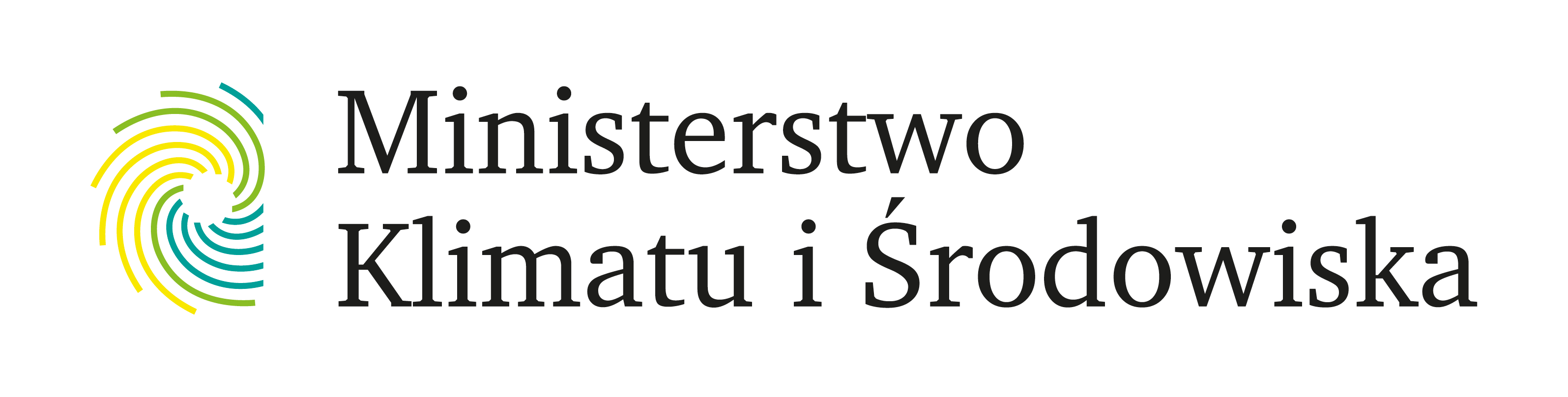 ŹRÓDŁA EMISJI GAZÓW CIEPLARNIANYCH
Wzrost temperatury na ziemi powoduje topnienie lodowców i podnoszenie poziomu wód, zwiększając zagrożenie powodziowe. Zmiany cyrkulacji powietrza wynikające ze wzrostu temperatury na Ziemi przyczyniają się do występowania gwałtownych zjawisk pogodowych, np. wiatrów huraganowych, deszczy nawalnych oraz fal upałów, zwiększających zagrożenie wystąpienia suszy i pożarów.
Część promieniowania słonecznego, które dociera do powierzchni Ziemi, zostaje pochłonięte, a jego część zostaje odbita. Dwutlenek węgla (CO2) pochłania to promieniowanie cieplne i emituje zwrotnie do atmosfery.
Coraz większe zużycie energii i jej dalsza produkcja poprzez spalanie węgla oraz innych surowców kopalnych, a także wzmożony transport lądowy i powietrzny oraz przemysł, emituje coraz więcej gazów cieplarnianych (w tym dwutlenku węgla) – CO2 ), przez co efekt cieplarniany nasila się, prowadząc do wzrostu temperatury na Ziemi.
GAZY CIEPLARNIANE
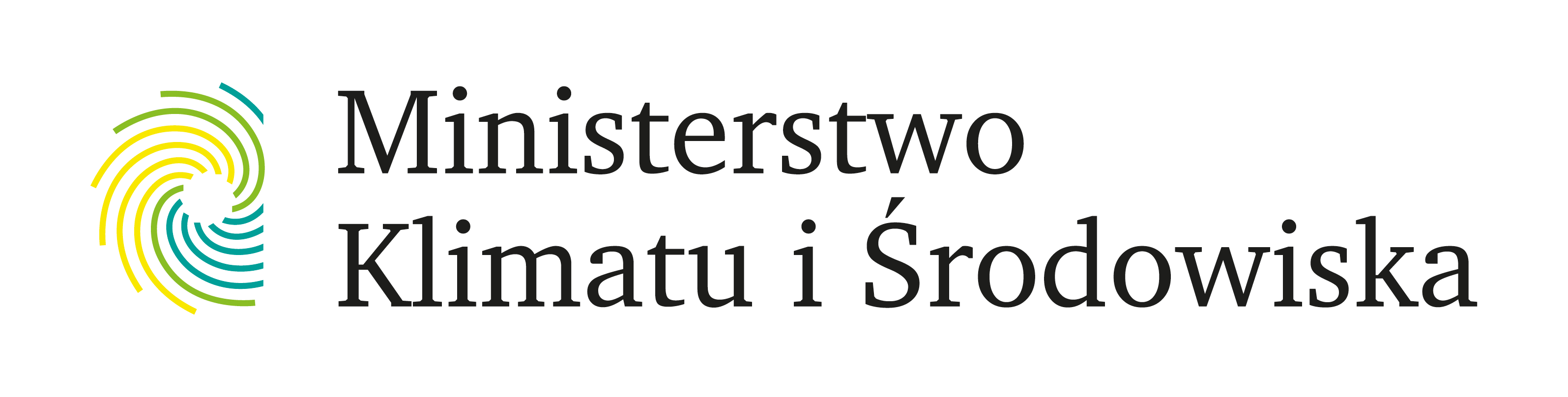 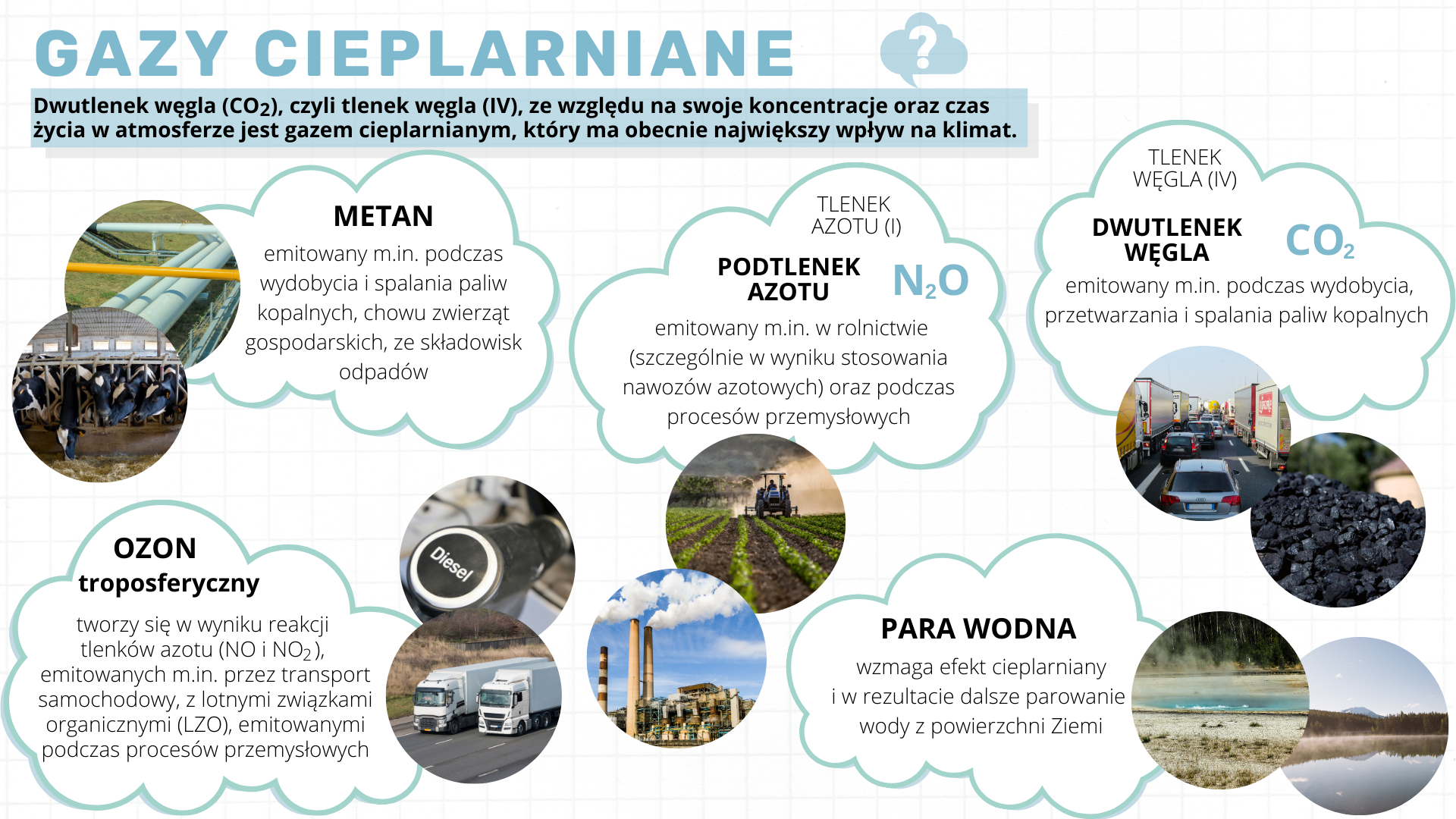 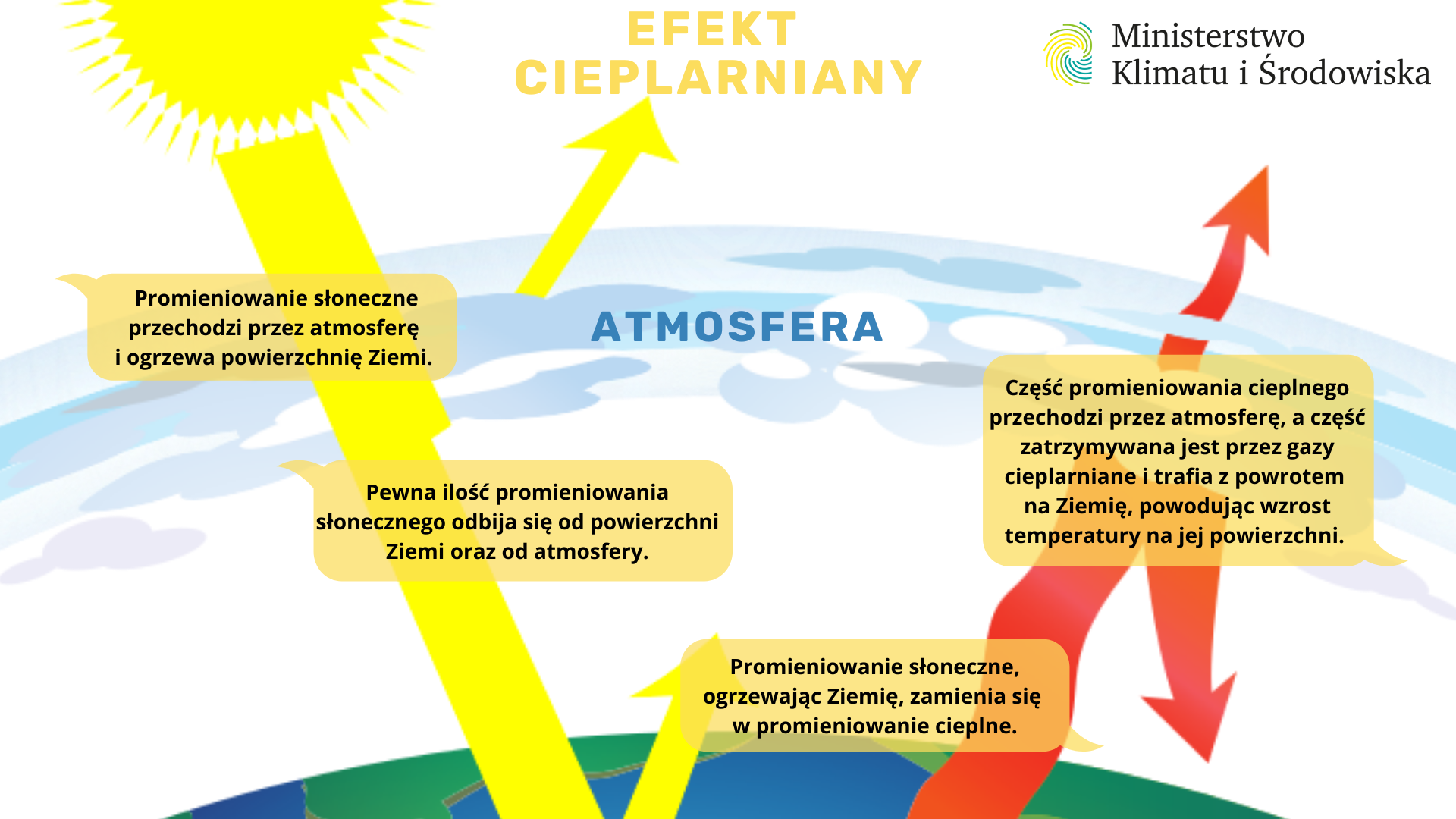 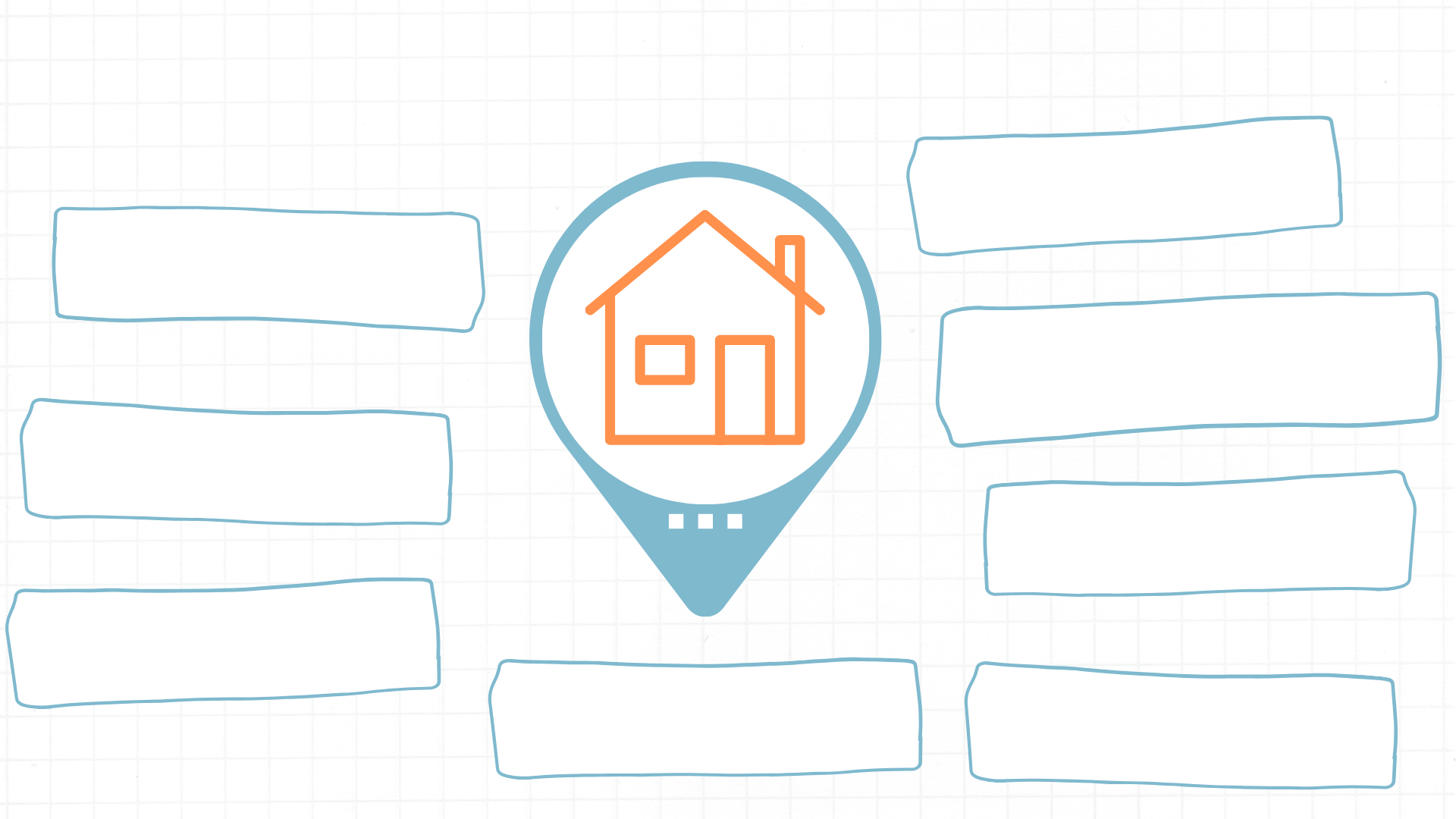 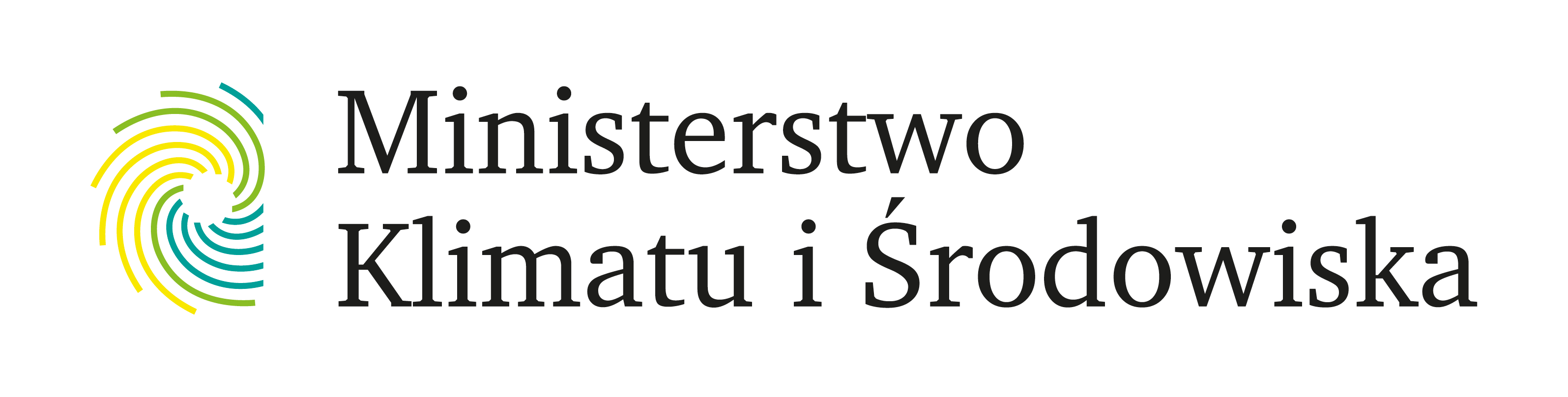 KONSEKWENCJE ZMIAN KLIMATU
porywiste wiatry, trąby powietrzne
brak śniegu w zimie, ekstremalne upały latem
redukcja powierzchni obszarów zielonych i rekreacyjnych
obniżenie plonów i zbiorów rolnych
obniżenie poziomu wód gruntowych
lokalne powodzie i podtopienia
niszczenie dóbr materialnych
wzrost cen produktów spożywczych, energii itp.
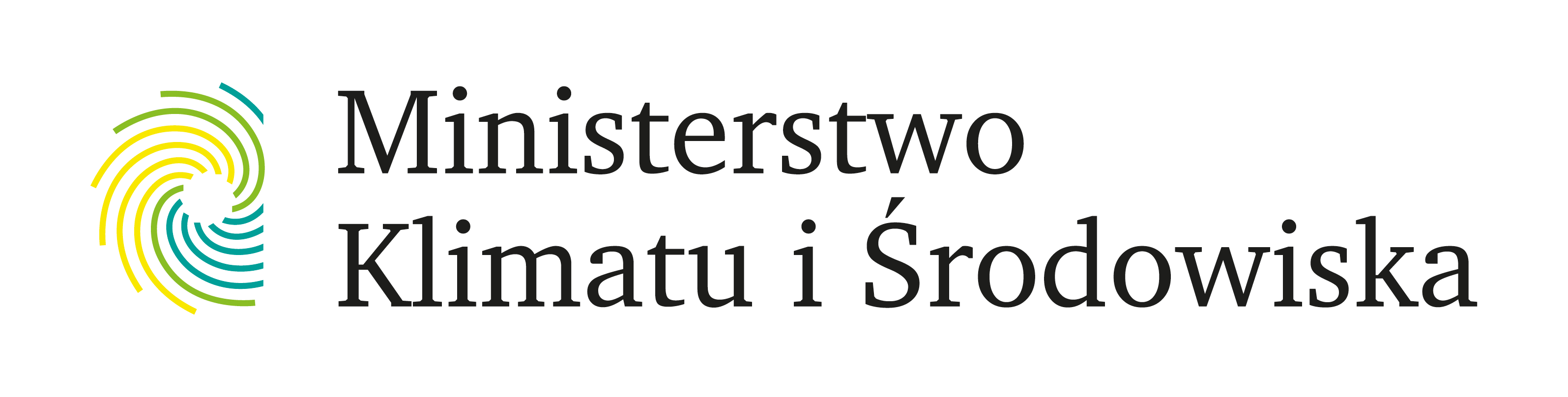 KONSEKWENCJE ZMIAN KLIMATU
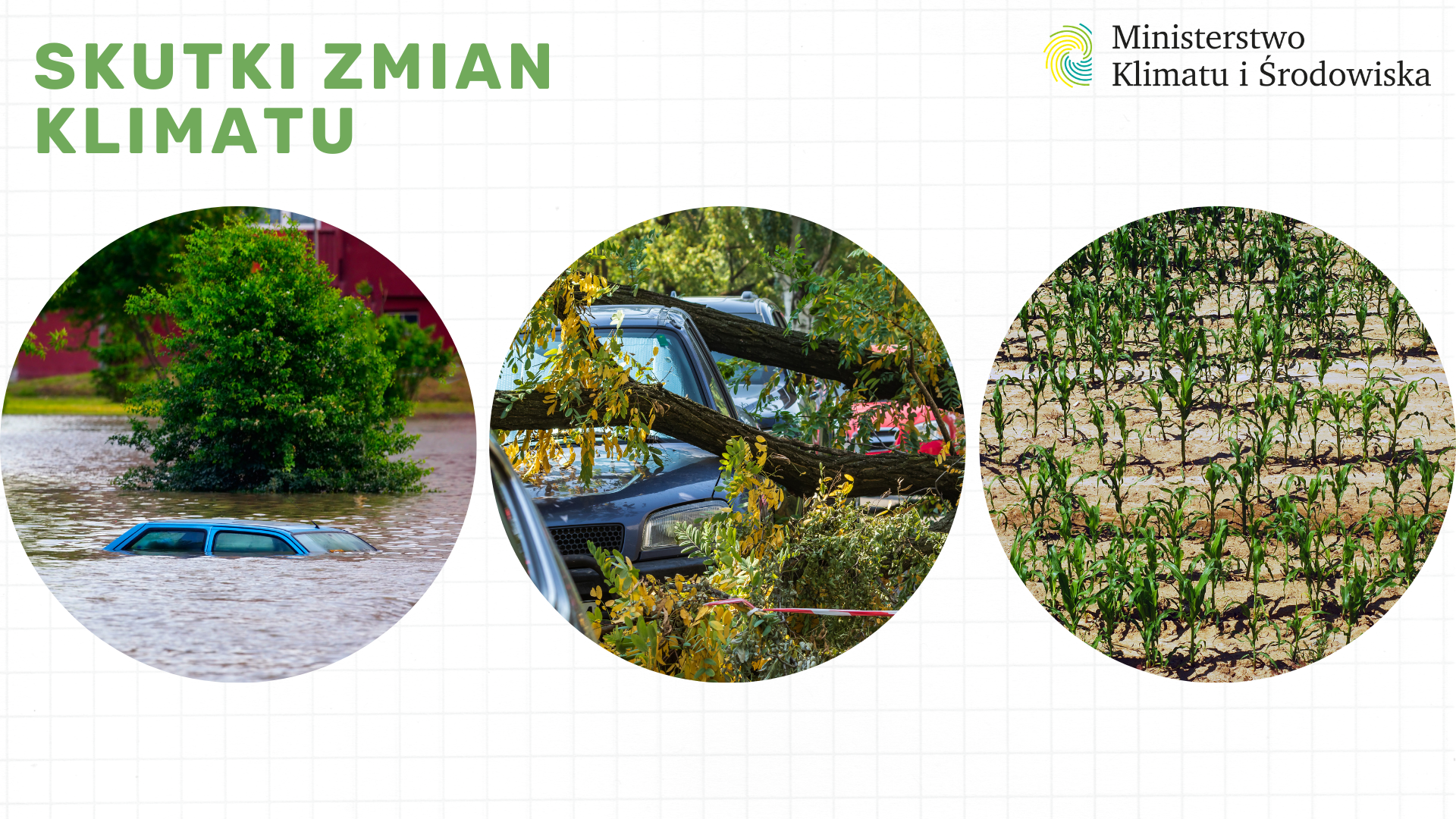 fot. Depositphotos
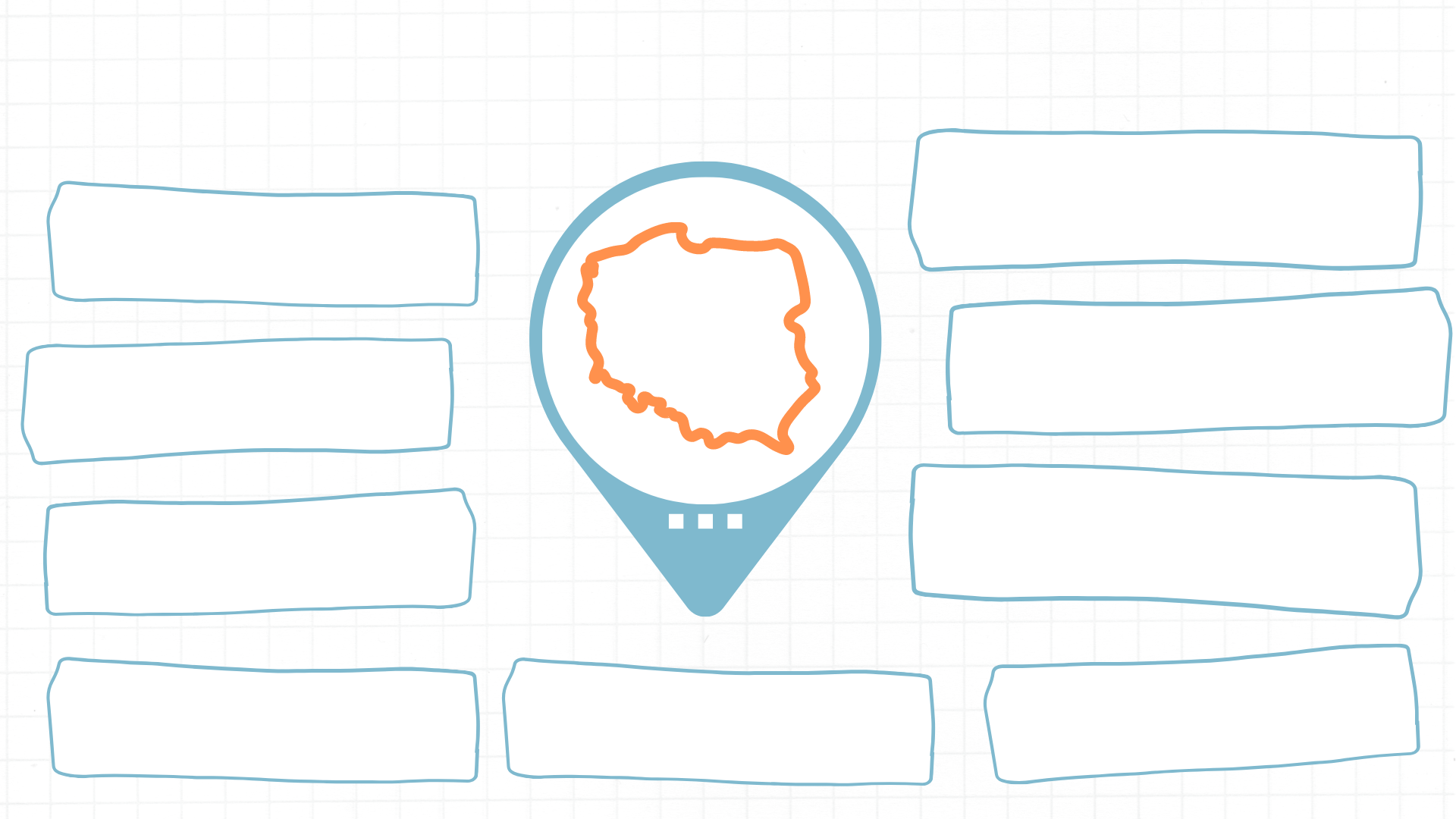 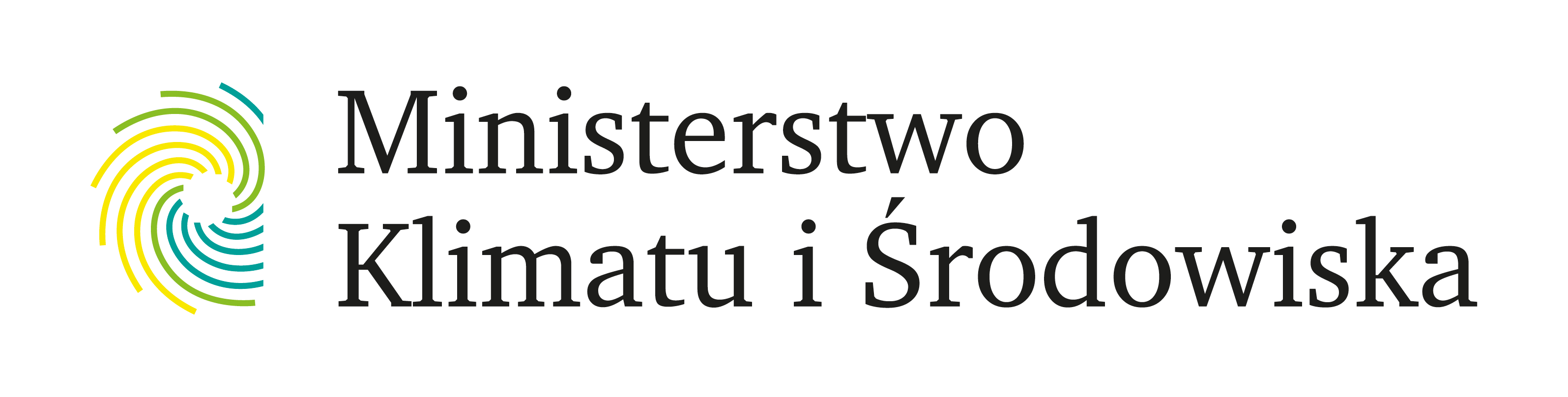 KONSEKWENCJE ZMIAN KLIMATU
zwiększenie zachorowalności i śmiertelności mieszkańców
problemy z zaopatrzeniem w wodę
redukcja poziomu zalesienia
zanieczyszczenie powietrza
pojawianie się obcych gatunków zwierząt i roślin
przerwy w dostawach prądu
większe wydatki z budżetu państwa
wymieranie rodzimych gatunków roślin i zwierząt
mniejsza efektywność produkcji rolnej
KONSEKWENCJEZMIAN KLIMATU
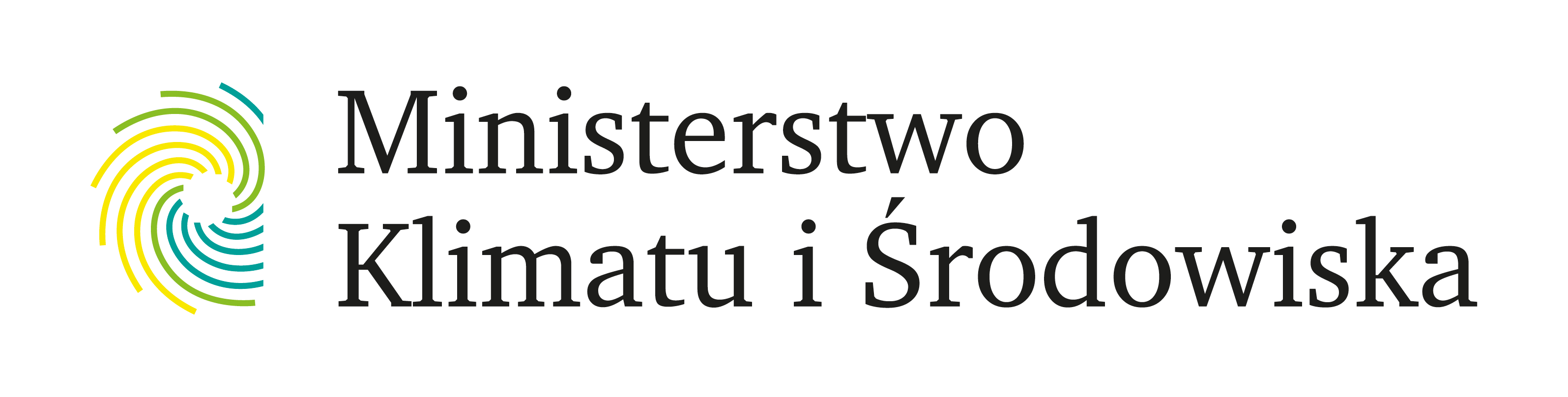 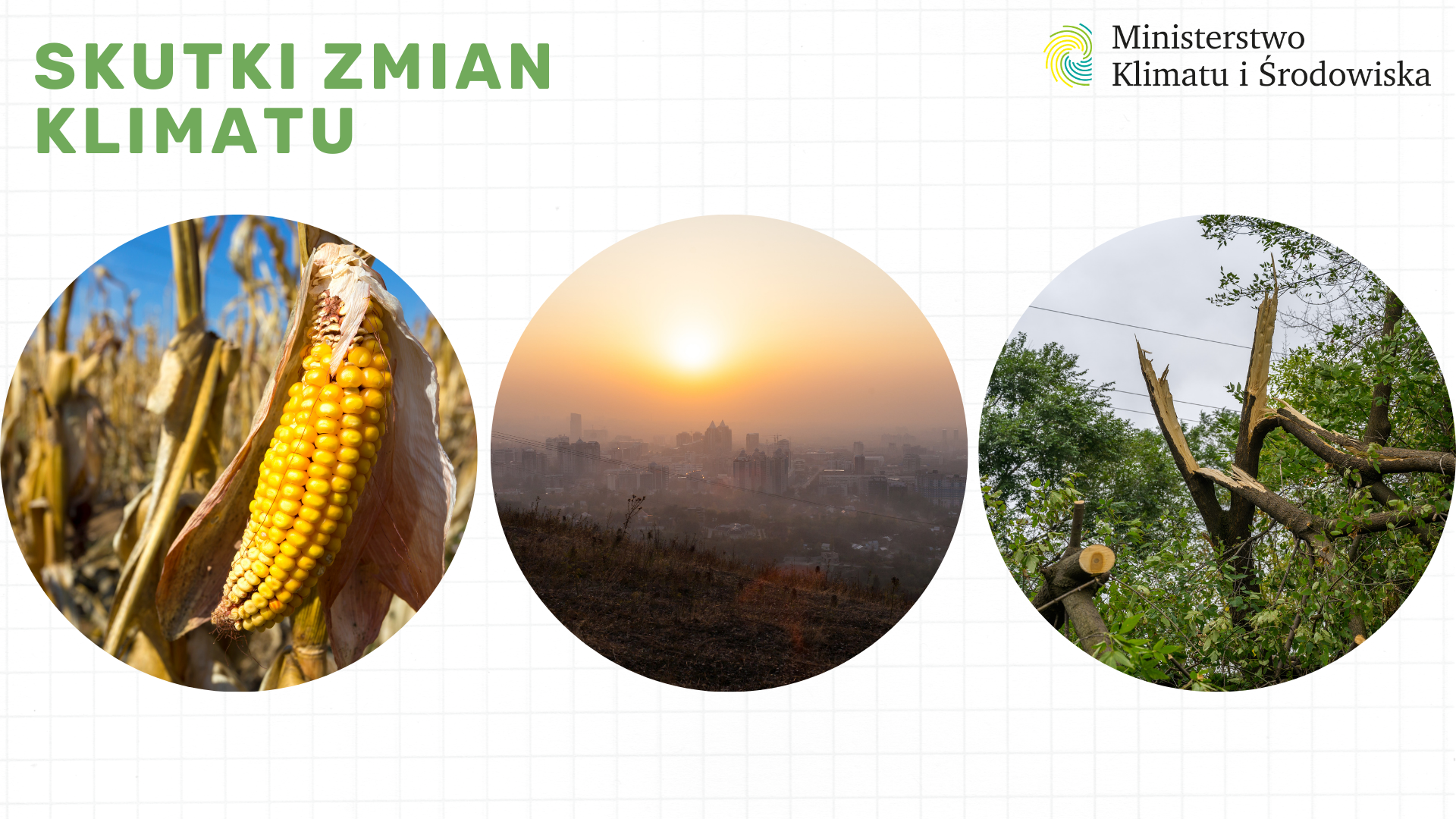 fot. Depositphotos
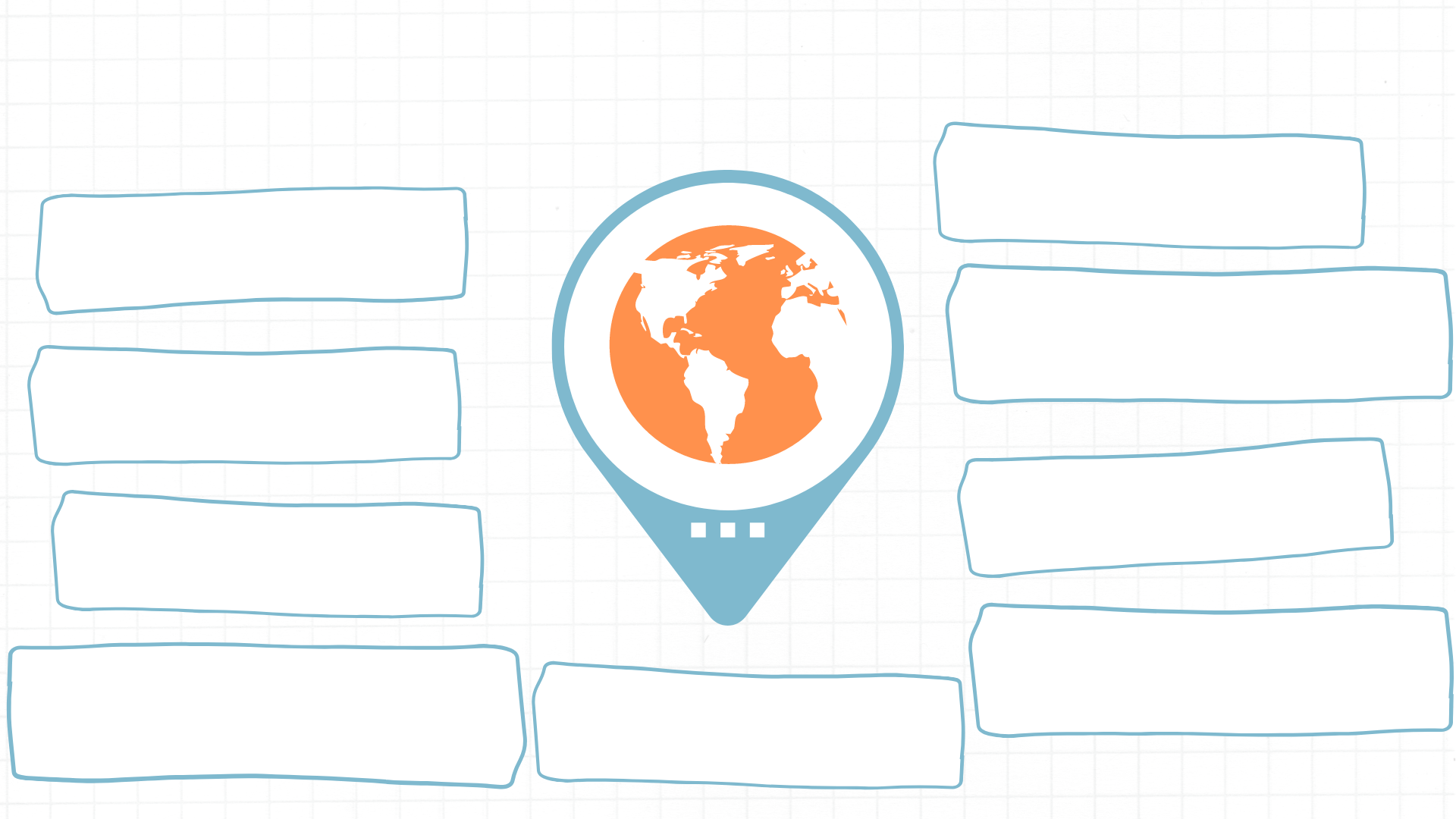 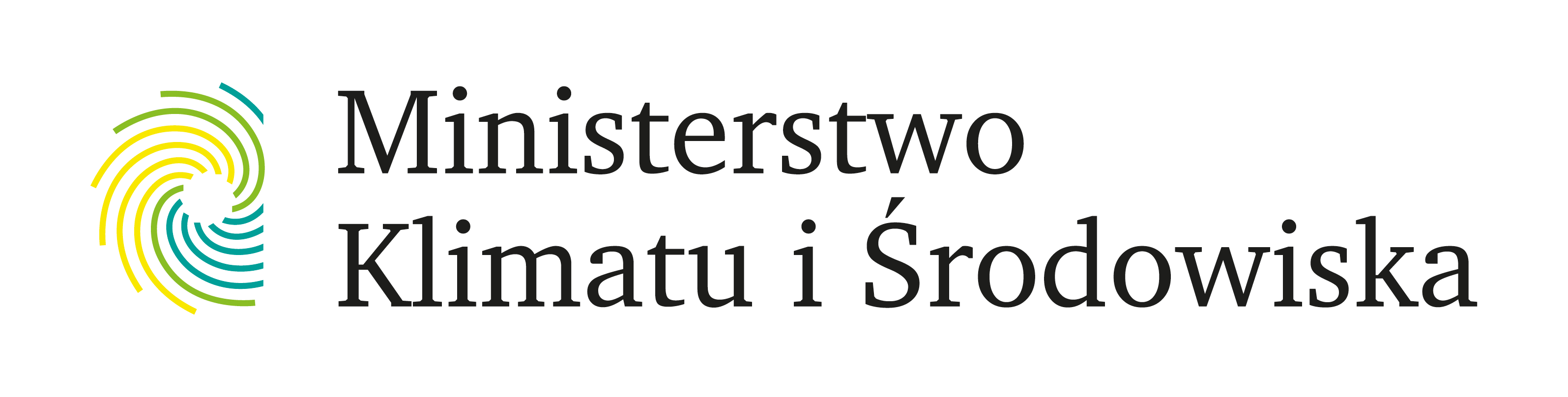 KONSEKWENCJE ZMIAN KLIMATU
topnienie lodowców
topnienie lodowców
zmiany zasięgów występowania gatunków roślin i zwierząt – presja gatunków inwazyjnych/obcych
ekstremalne zjawiska pogodowe
spadek produkcji żywności
wzrost poziomu mórz
zmiana zasięgu chorób, ich szybsze rozprzestrzenianie się
wymieranie gatunków roślin i zwierząt (utrata różnorodności biologicznej)
brak dostępu do wody pitnej
KONSEKWENCJEZMIAN KLIMATU
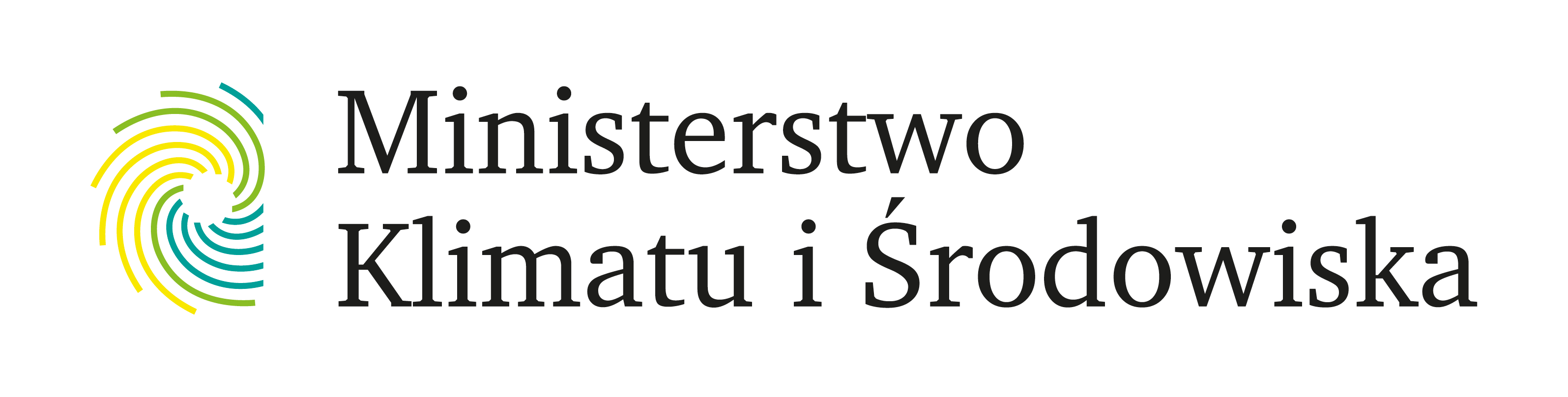 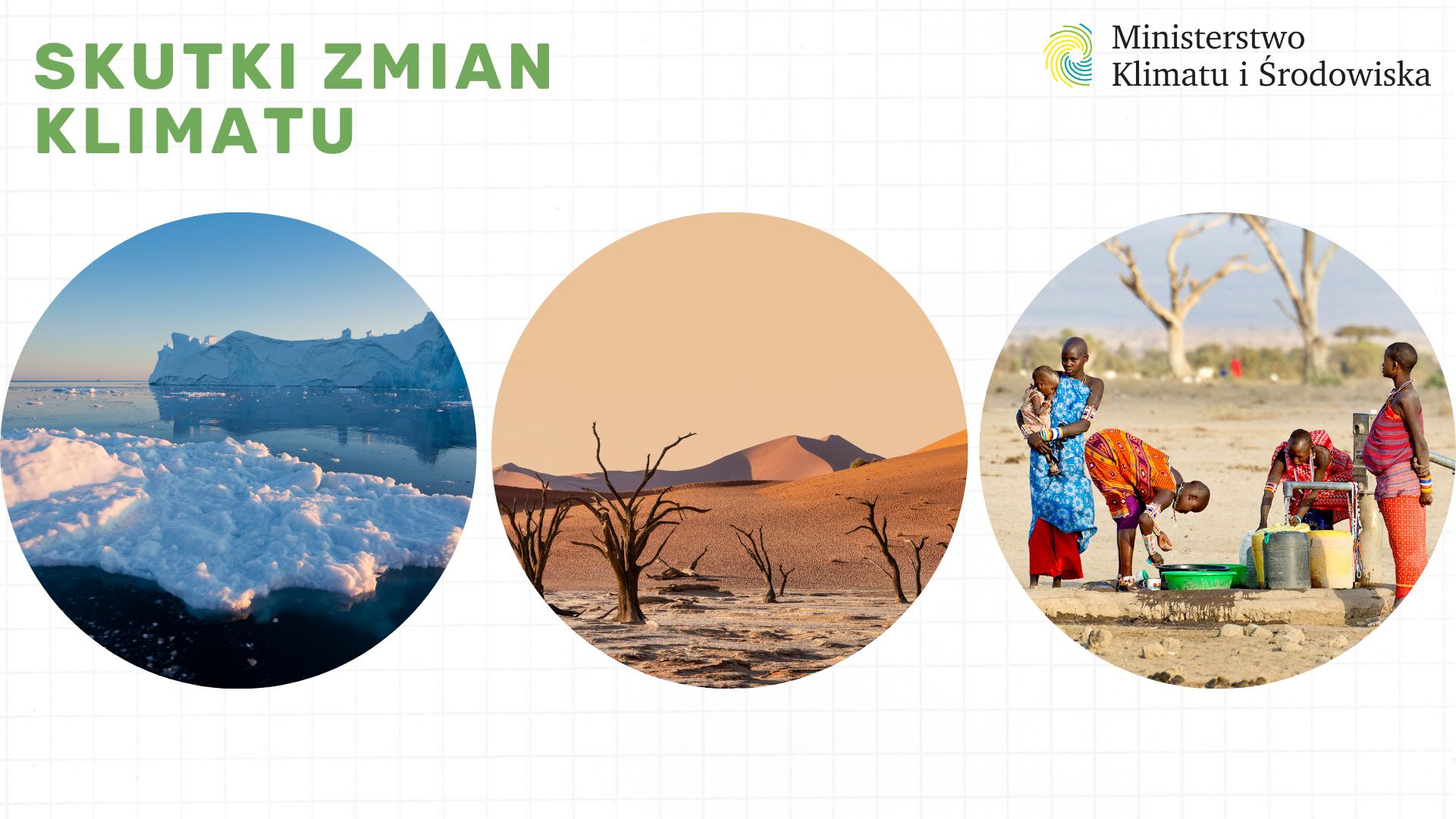 fot. Depositphotos
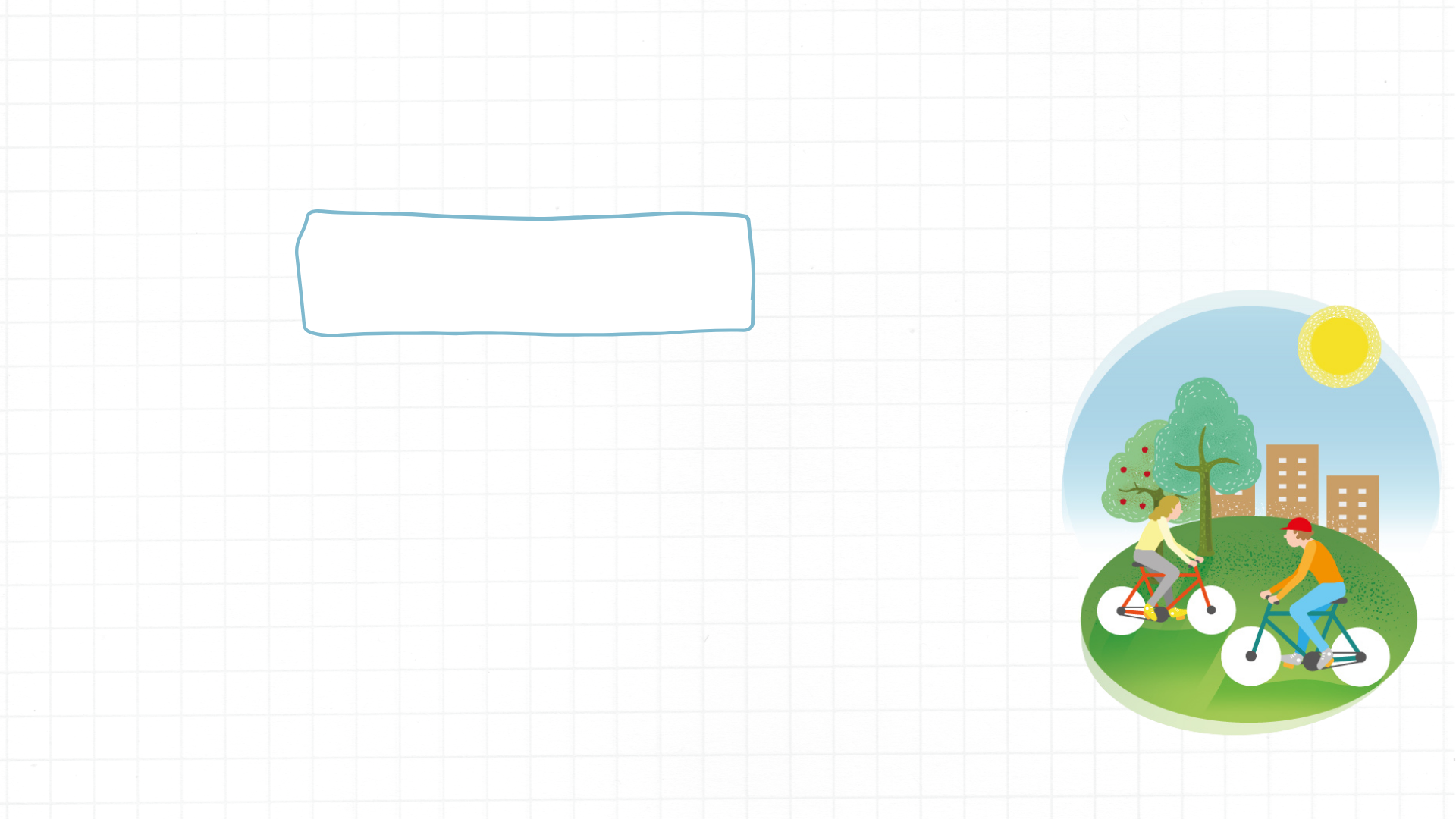 PRZECIWDZIAŁANIEZMIANOM KLIMATU
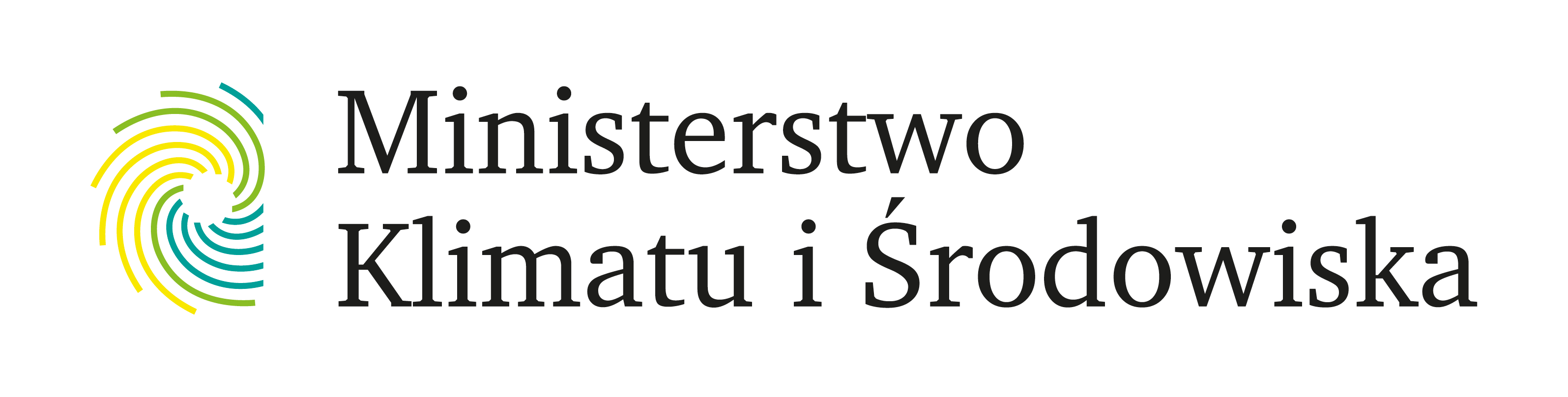 MITYGACJA
Jest to suma działań, które mają na celu zmniejszenie skali globalnego ocieplenia.

To działania mające na celu zapobieganie lub ograniczanie 
emisji gazów cieplarnianych.

Działania podejmowane w ramach mitygacji polegają na poprawie efektywności energetycznej, na zwiększaniu udziału energii pochodzącej ze źródeł odnawialnych i ograniczeniu spalania paliw kopalnych, a także na zmniejszeniu energochłonności sektorów gospodarki.
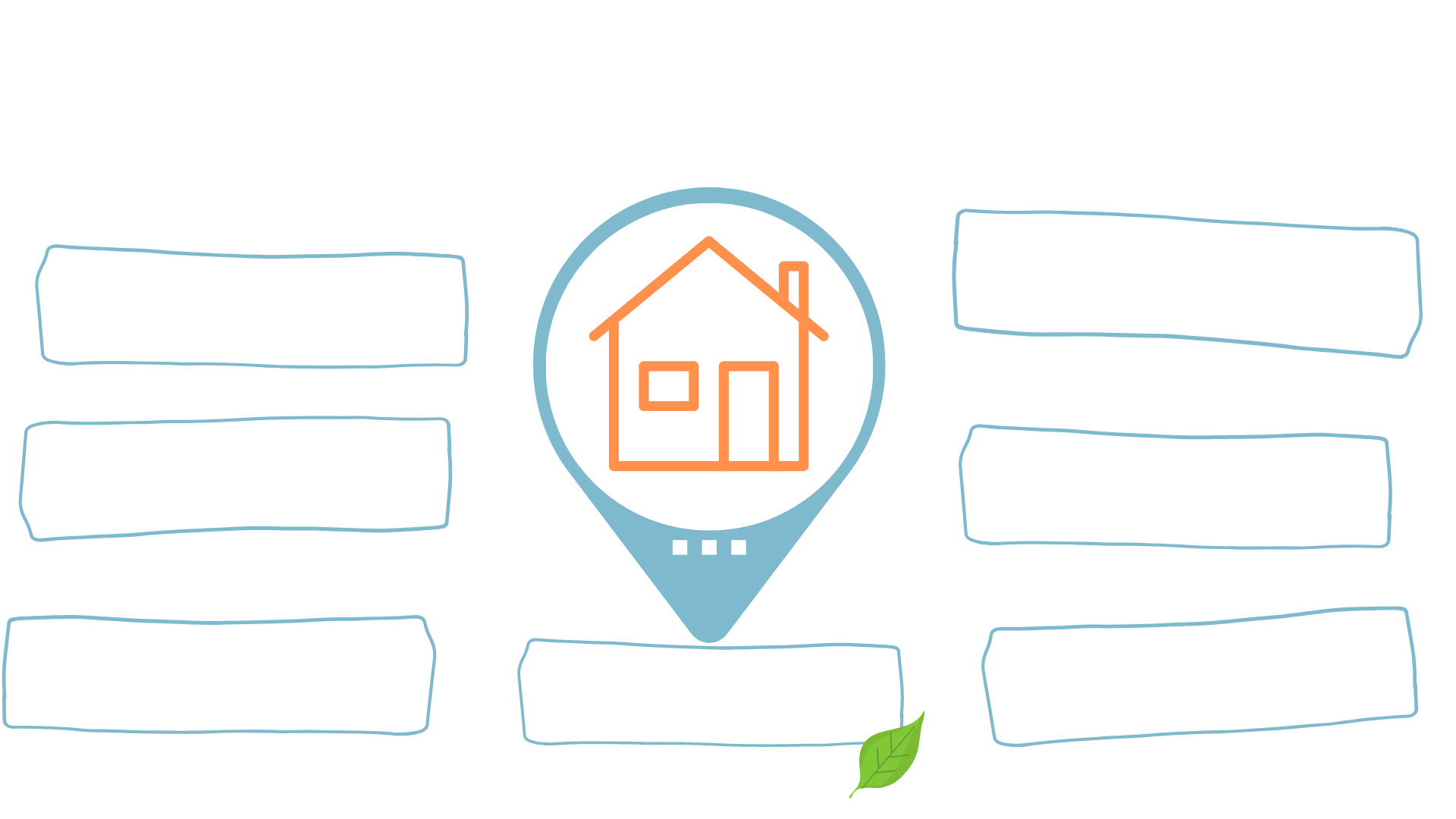 PRZECIWDZIAŁANIEZMIANOM KLIMATU
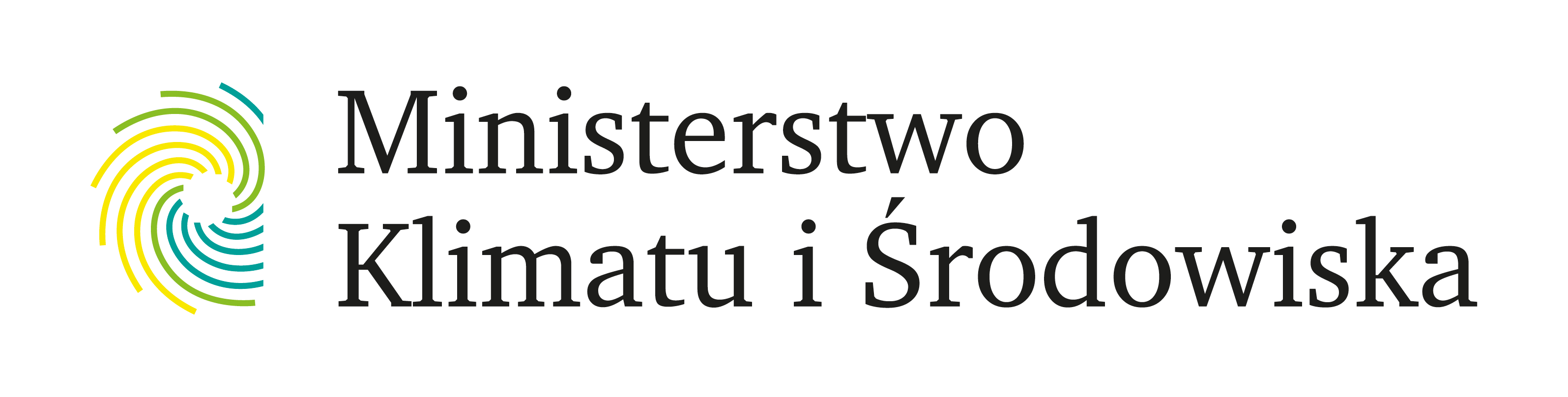 ograniczenie
spożywania produktów pochodzenia zwierzęcego
ograniczanie powstawania odpadów oraz segregowanie odpadów komunalnych
wybieranie przyjaznych 
dla środowiska źródeł transportu
oszczędzanie energii cieplnej 
i elektrycznej, oszczędzanie wody
oszczędzanie energii cieplnej i elektrycznej, oszczędzanie wody
używanie źródeł energii 
innych niż paliwa kopalne
MITYGACJA
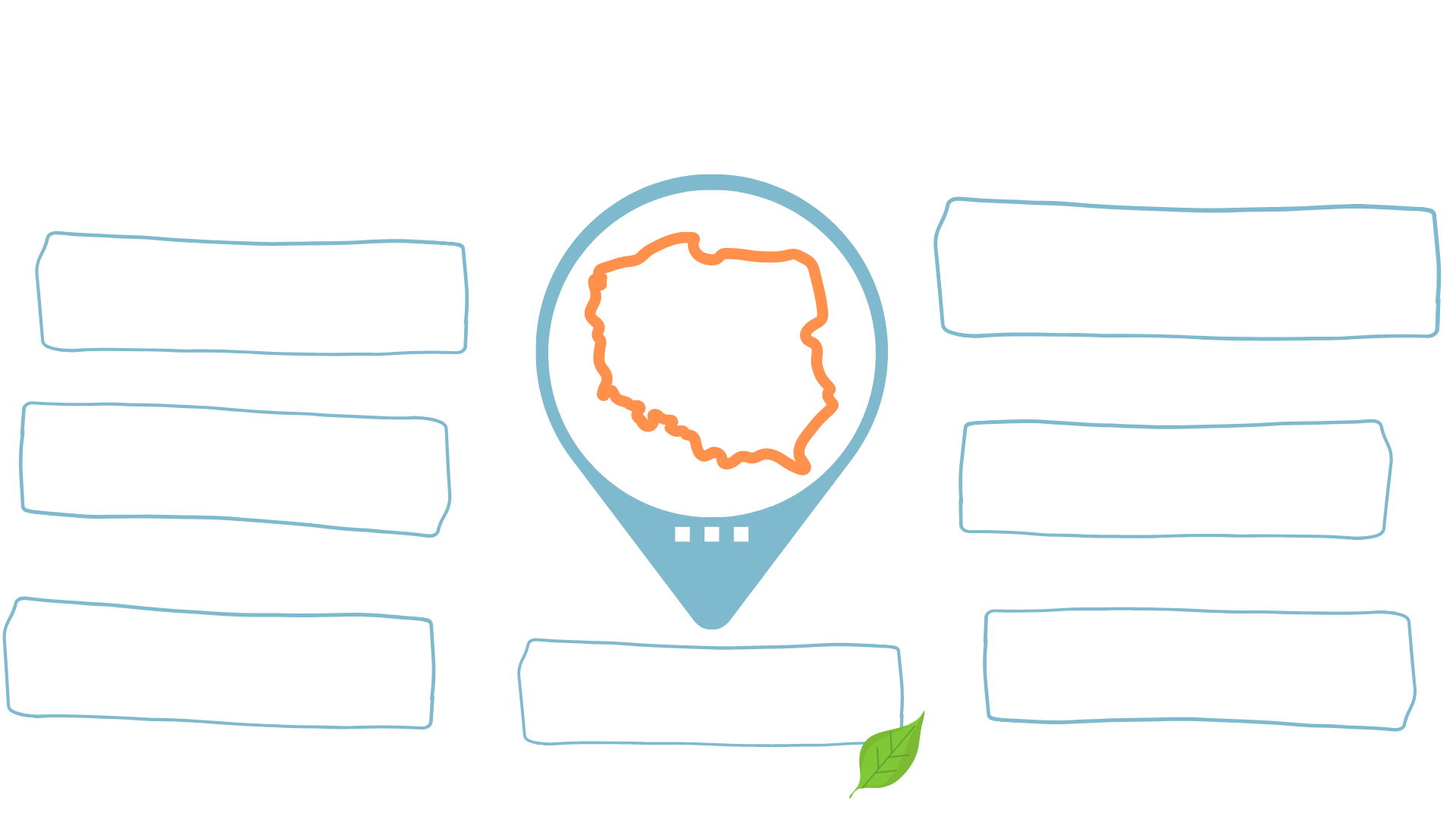 PRZECIWDZIAŁANIEZMIANOM KLIMATU
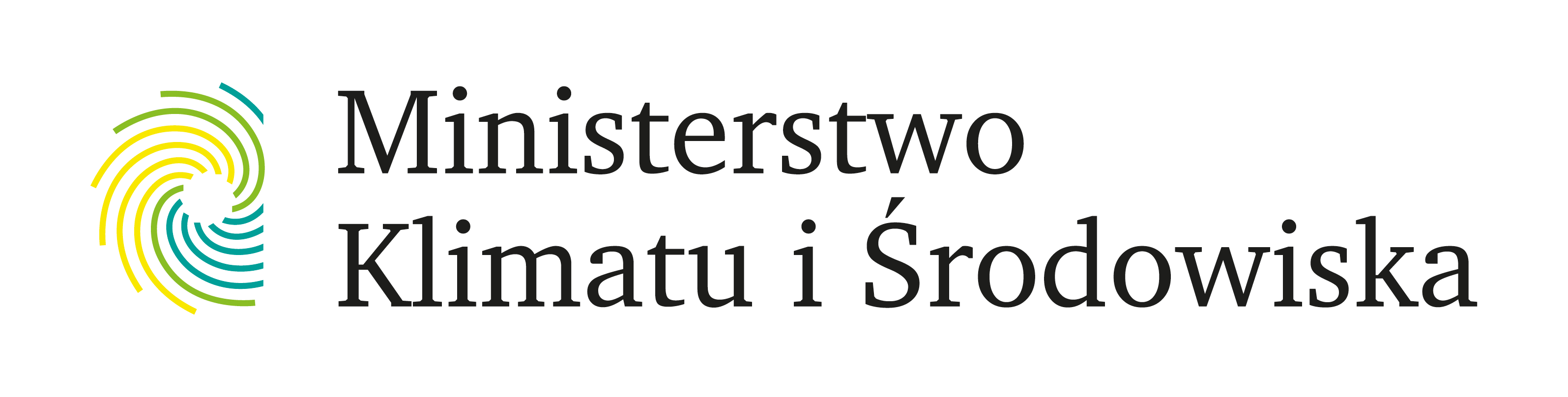 zwiększenie udziału  odnawialnych źródeł energii
poprawa efektywności 
energetycznej
rozbudowa sieci 
energii elektrycznej pozyskiwanej 
z odnawialnych źródeł energii
rozwój elektromobilności
rozwój ciepłownictwa 
i kogeneracji (wytwarzania ciepła 
i energii elektrycznej)
wdrożenie skutecznej polityki zapobiegania zmianom klimatu
MITYGACJA
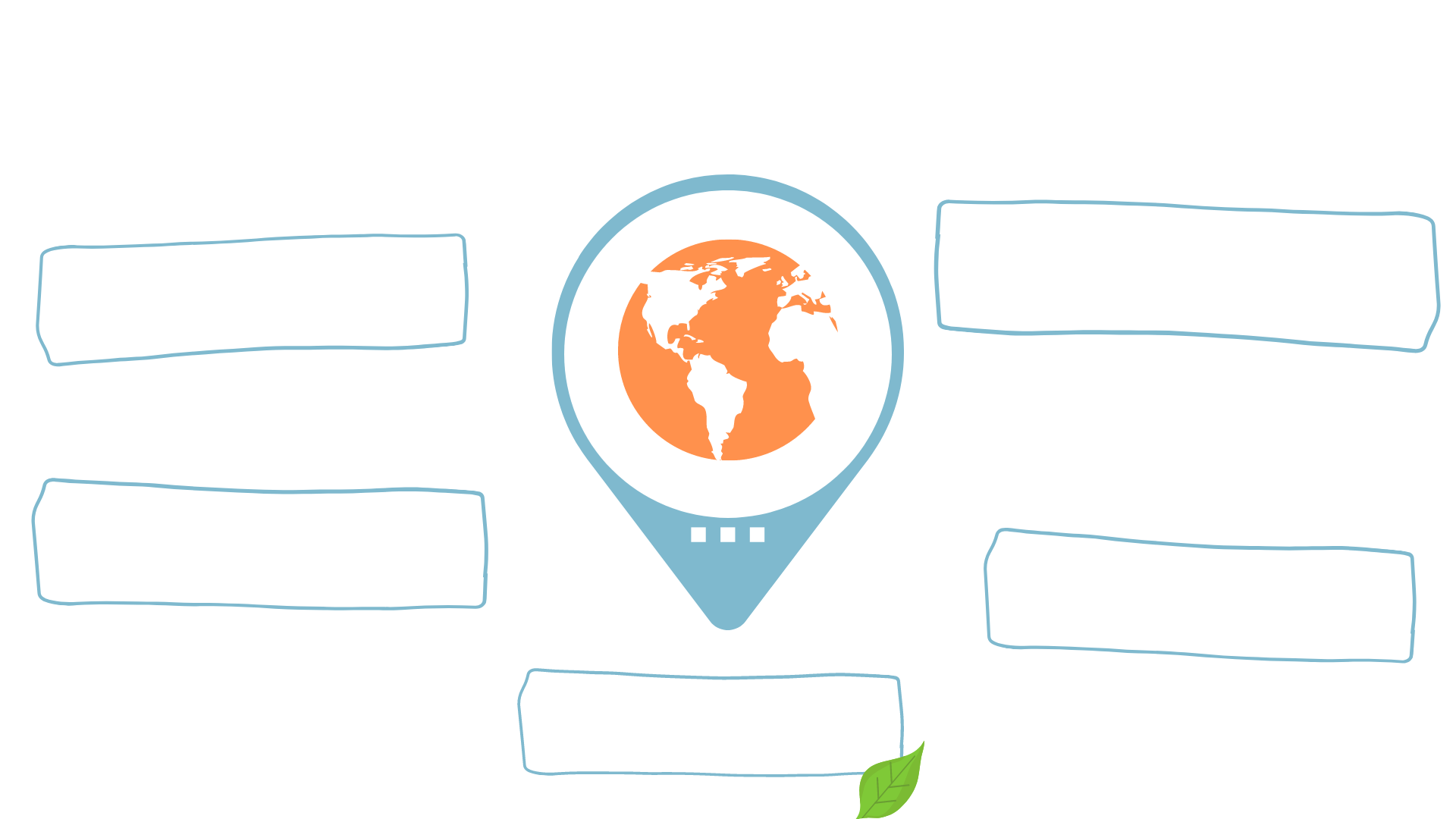 PRZECIWDZIAŁANIEZMIANOM KLIMATU
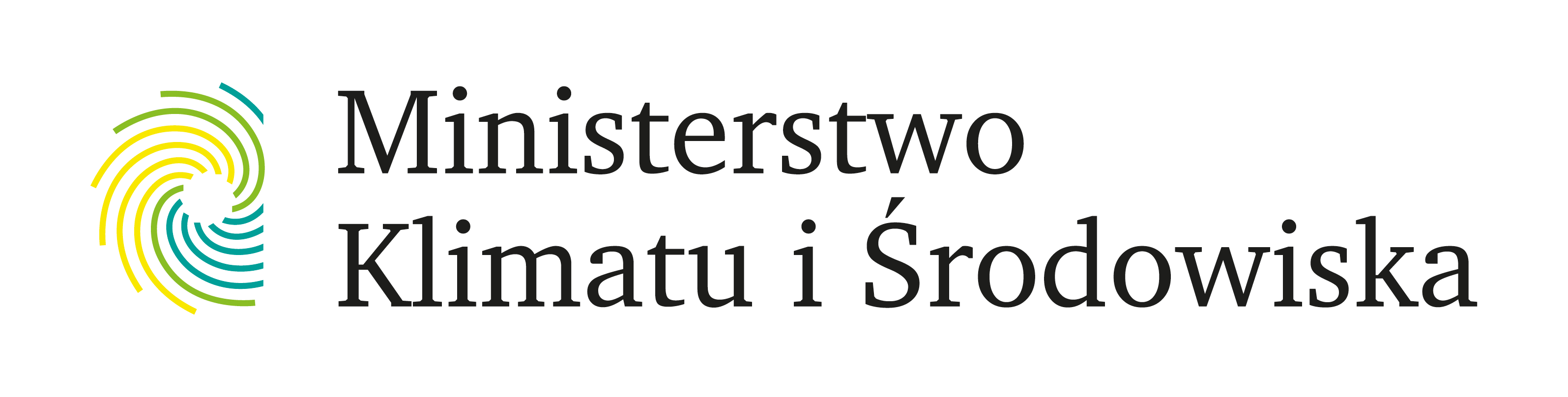 realizacja pakietu energetyczno-klimatycznego
międzynarodowe programy finansowe działań na rzecz klimatu
kary finansowe za 
nieosiąganie celów 
w zakresie ochrony klimatu
budowa jednolitego rynku energii
MITYGACJA
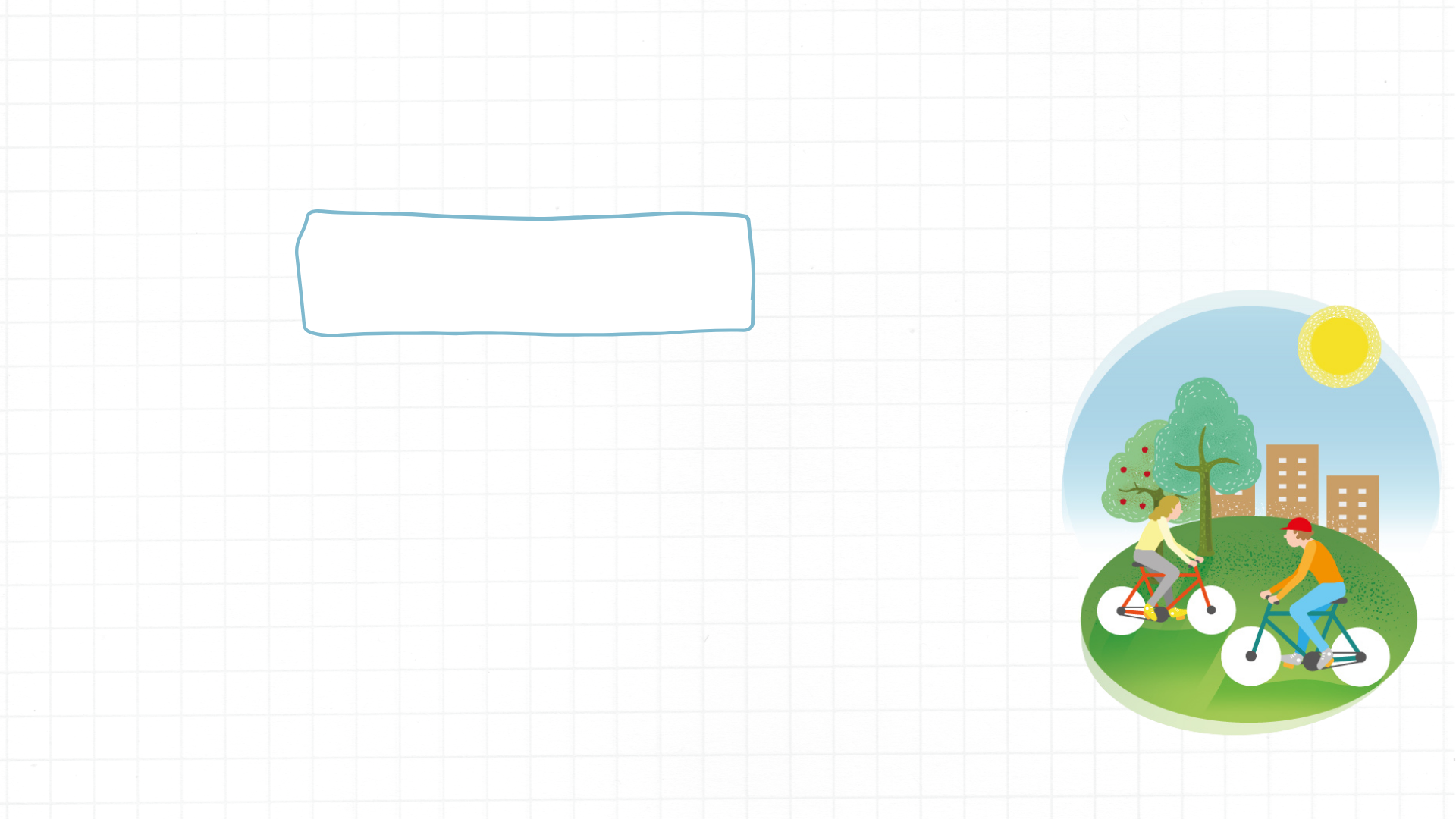 PRZECIWDZIAŁANIESKUTKOM ZMIAN KLIMATU
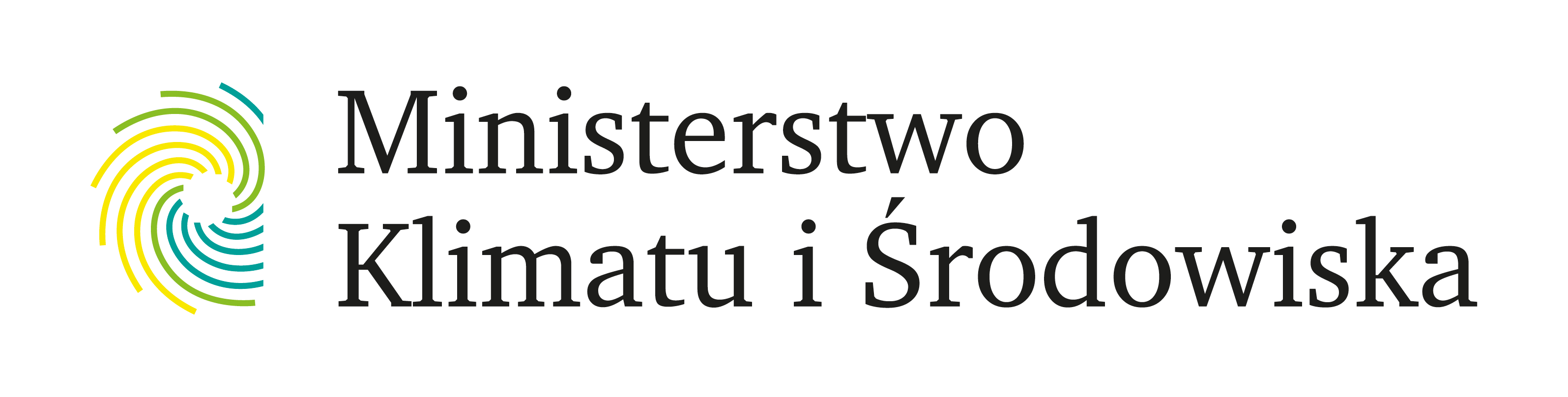 ADAPTACJA
dostosowywanie się do nowych warunków i zmian klimatycznych (to dopełnienie mitygacji).

Istotne jest nie tylko minimalizowanie zachodzących zmian klimatu, ale i przystosowanie się do nowych warunków klimatycznych. W ten sposób można ograniczyć  ich szkodliwe oddziaływanie na społeczeństwo i gospodarkę.

Rozwiązania adaptacyjne to np. rozwój zieleni miejskiej, w tym tworzenie zielonych dachów na budynkach orz ogrodów deszczowych lub na obszarach wiejskich - rozwój małej retencji wodnej oraz tworzenie zadrzewień śródpolnych
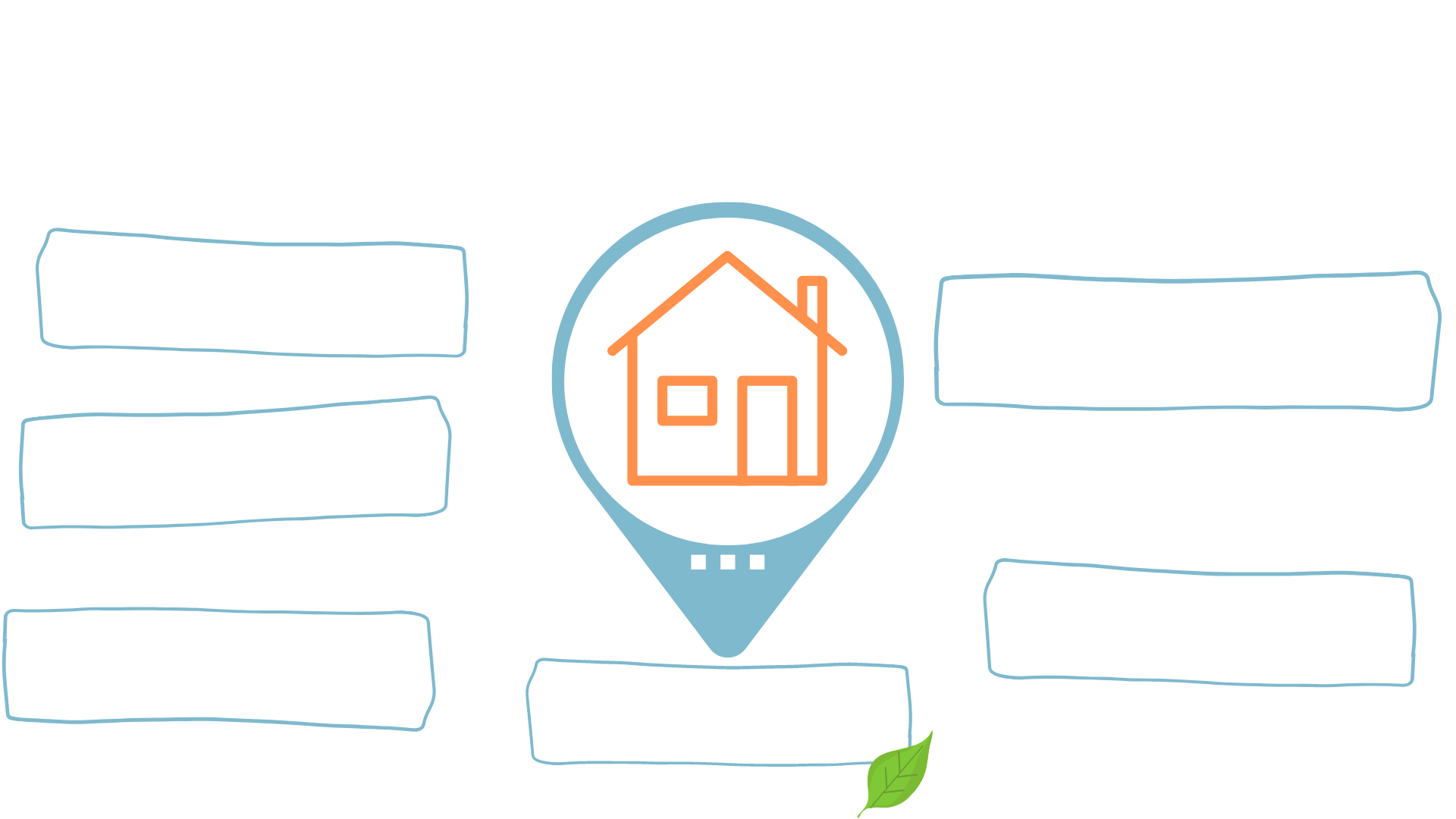 PRZECIWDZIAŁANIESKUTKOM ZMIAN KLIMATU
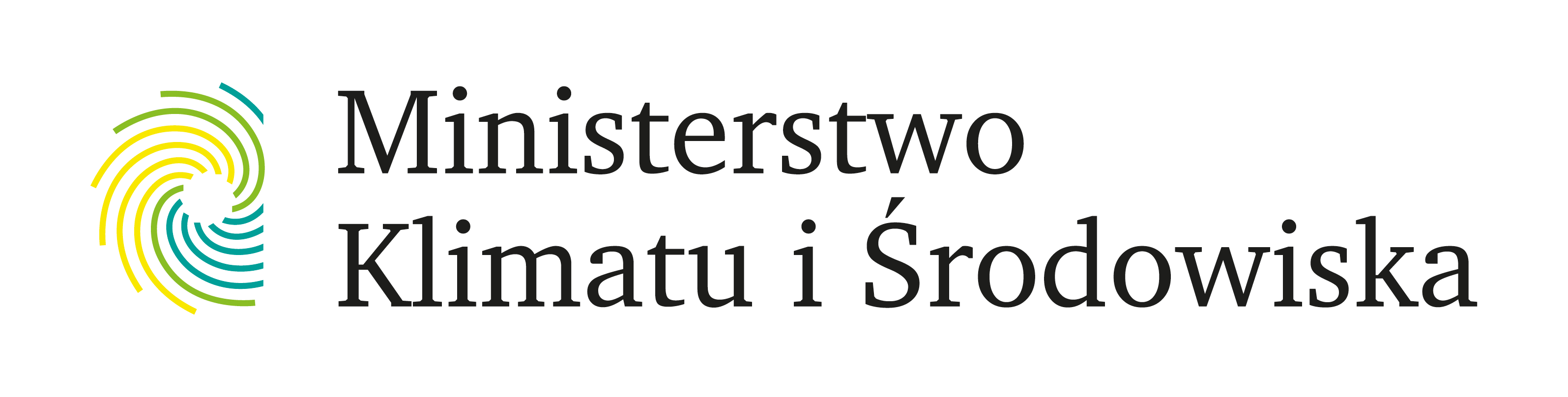 uprawianie w ogrodzie 
rodzimych gatunków roślin
nawadnianie organizmu 
podczas upałów
wykorzystywanie wody 
deszczowej do podlewania roślin
zakładanie domków 
dla owadów
wprowadzenie upraw ciepłolubnych 
i odpornych na suszę
ADAPTACJA
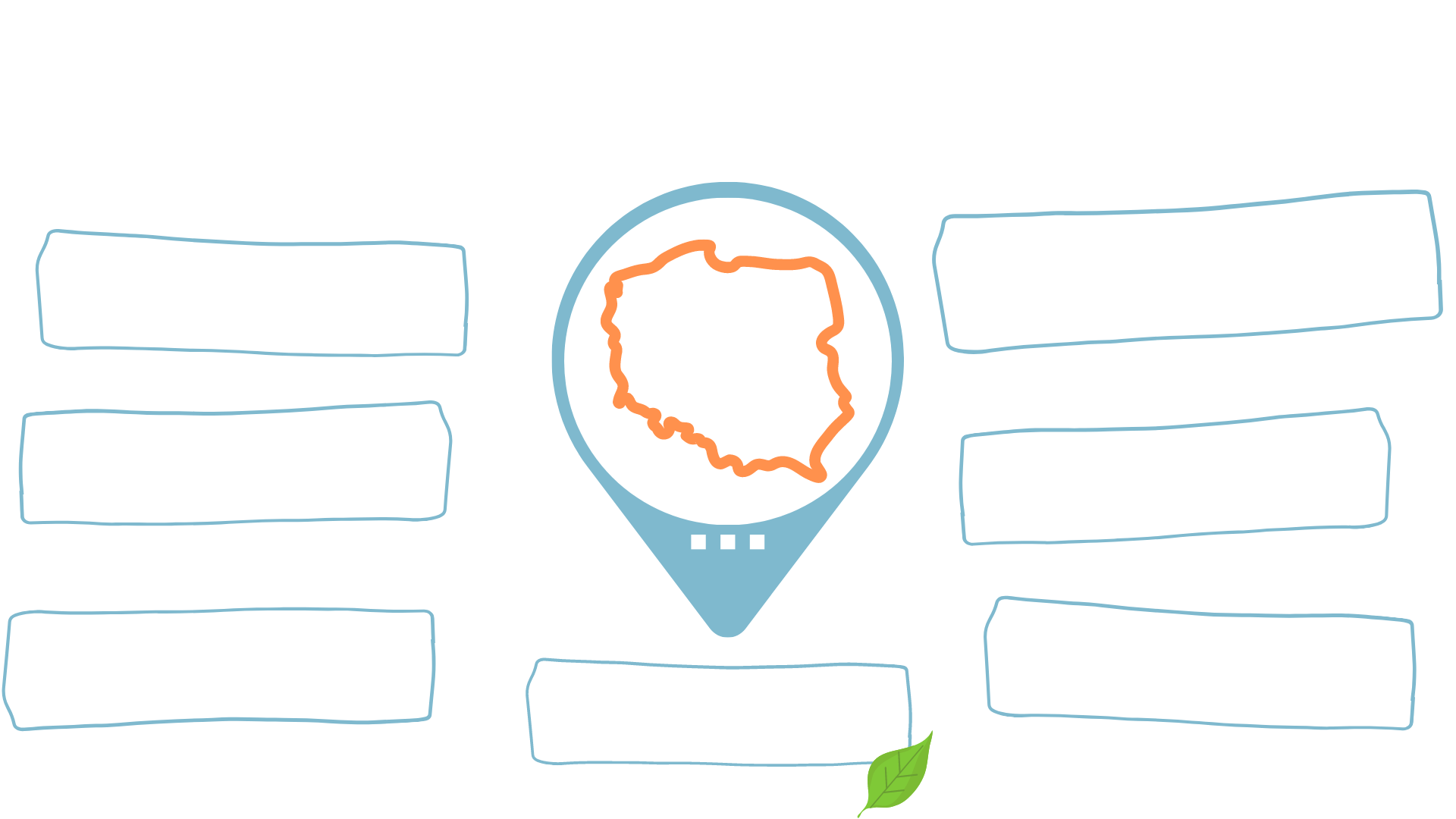 PRZECIWDZIAŁANIESKUTKOM ZMIAN KLIMATU
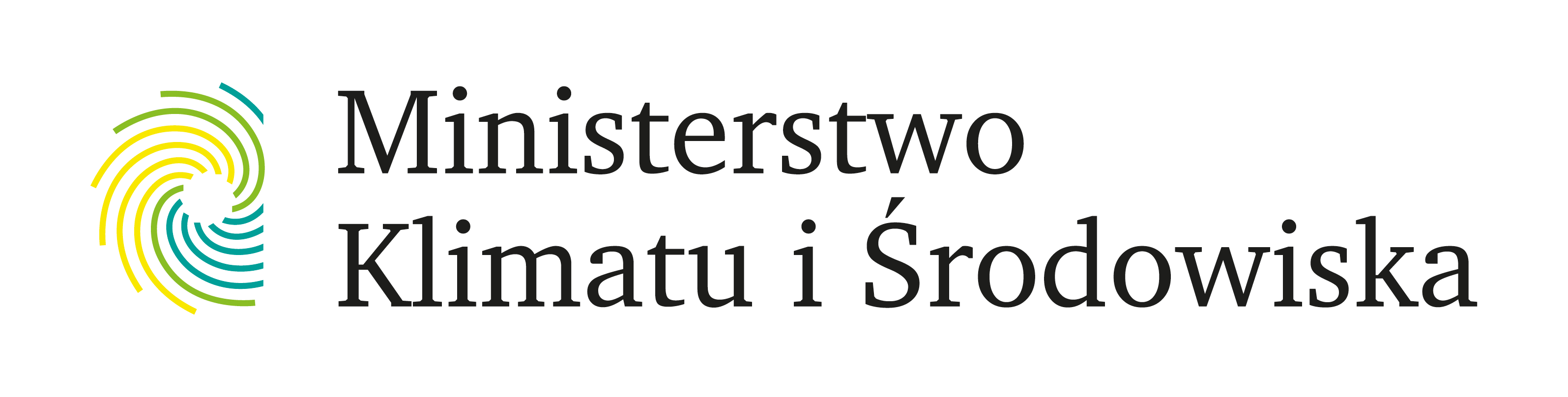 wdrożenie przepisów z zakresu planowania przestrzennego uwzględniającego konsekwencje zachodzących zmian klimatu
zapewnienie bezpieczeństwa przeciwpowodziowego
realizacja krajowego programu zwiększania lesistości
edukacja społeczeństwa 
w zakresie zmian klimatu
zwiększenie udziału środków
finansowych na adpatację 
do zmian klimatu
opracowanie systemu ochrony przed klęskami żywiołowymi
ADAPTACJA
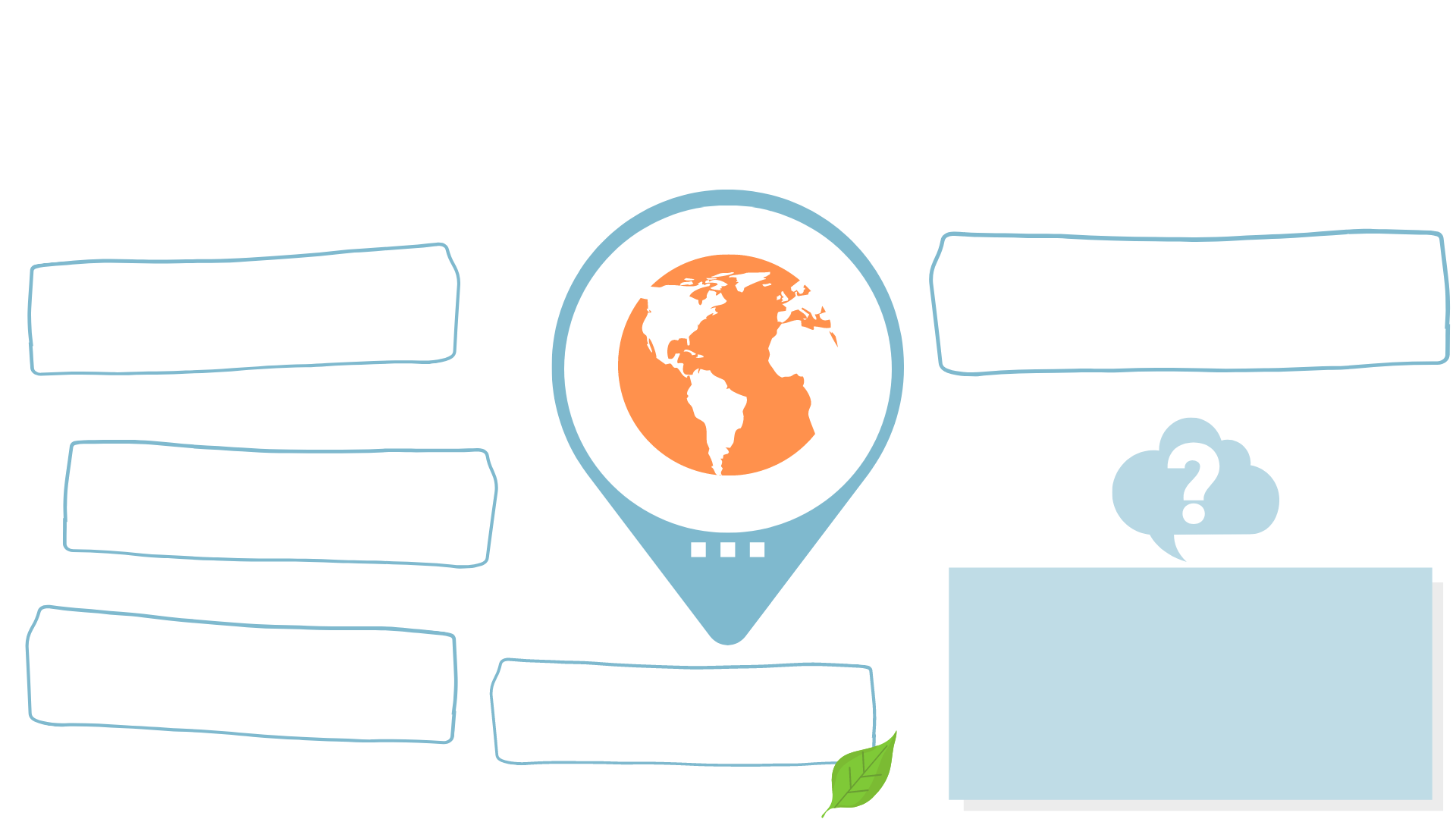 PRZECIWDZIAŁANIESKUTKOM ZMIAN KLIMATU
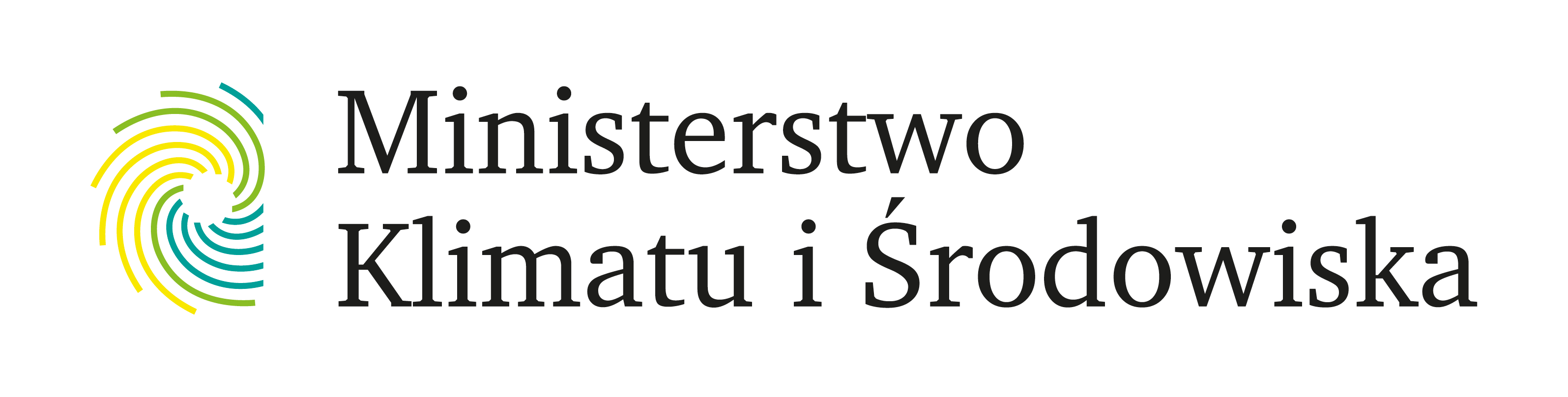 promocja nowoczesnych rozwiązań (ekoinnowacji), mających na celu m.in. wspieranie procesów adaptacyjnych 
do zmian klimatu
promocja
ubezpieczeń od skutków klęsk żywiołowych
promocja
zrównoważonego rozwoju
TRWAŁY I ZRÓWNOWAŻONY ROZWÓJ 
– proces zmian polegających na harmonizacji pozyskiwania zasobów, kierunków inwestycji, orientacji na rozwój technologiczny oraz zmian instytucjonalnych, a także na wzmocnieniu obecnego i przyszłego potencjału w celu zaspokojenia ludzkich potrzeb i aspiracji.
wspieranie sektorów gospodarki podatnych na zagrożenia
ADAPTACJA
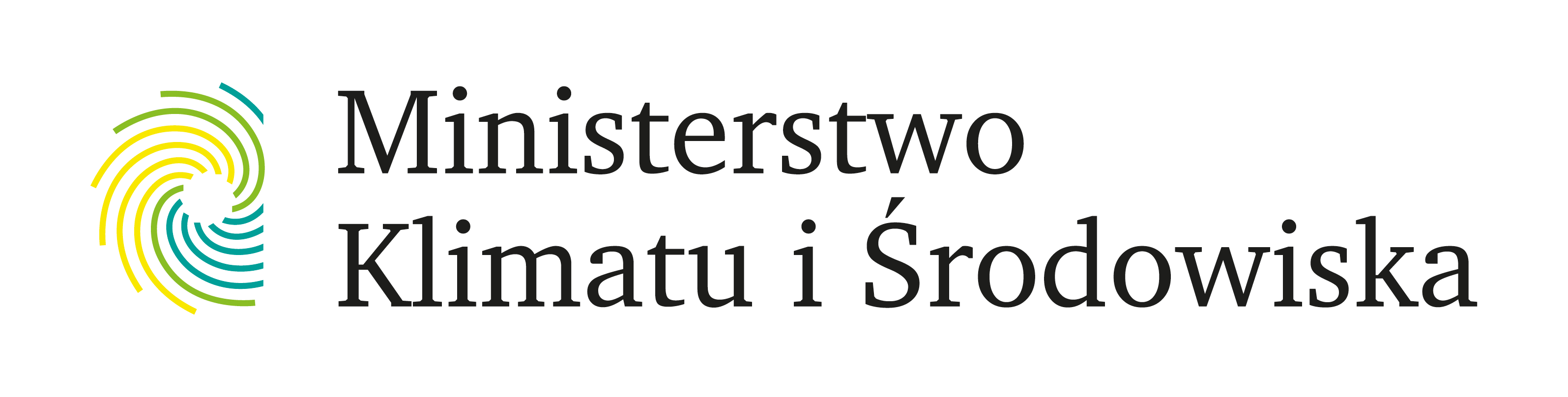 JAK MOŻEMY POMÓC KLIMATOWI?
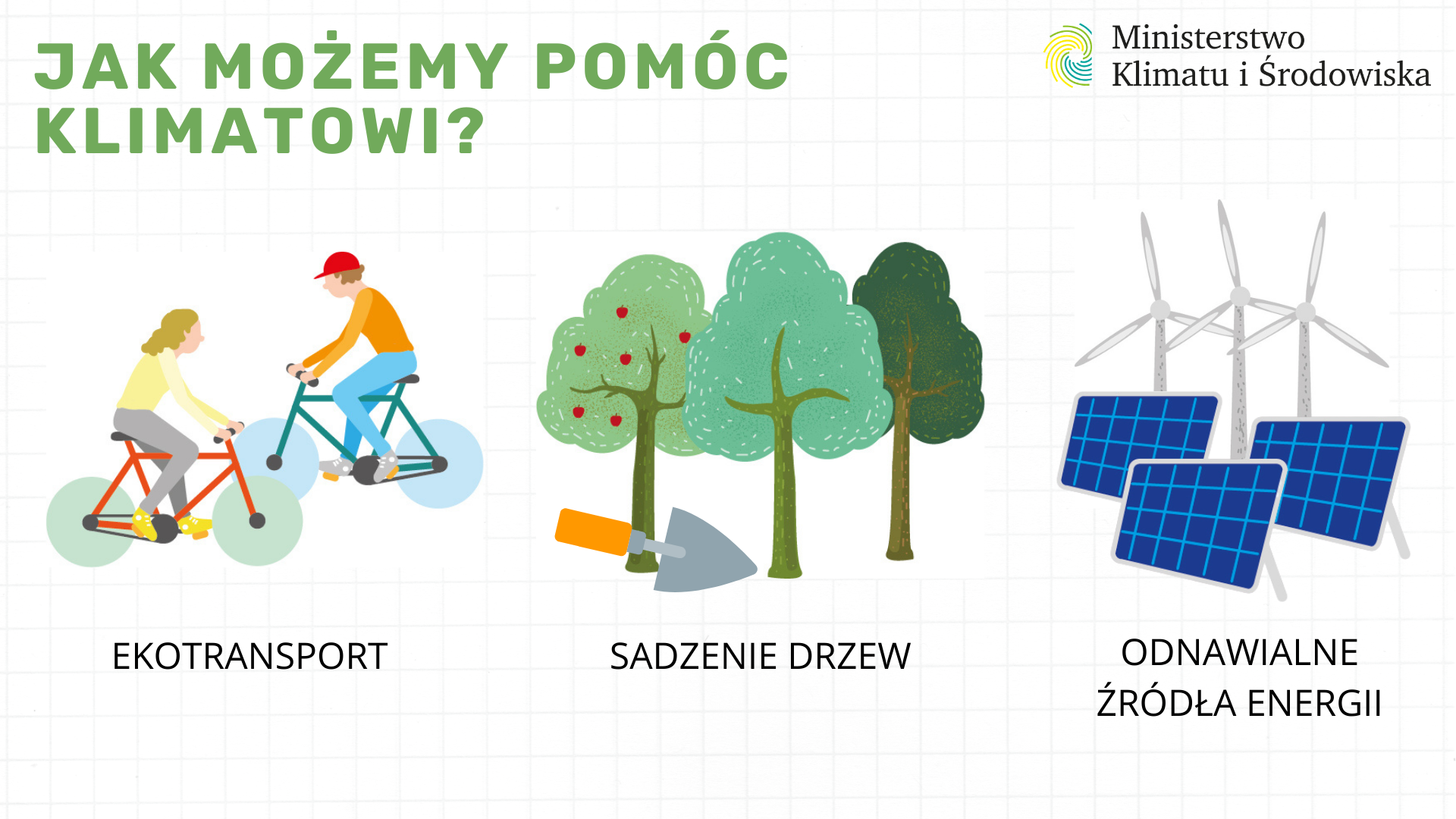 EKOTRANSPORT
ODNAWIALNE ŹRÓDŁA ENERGII
SADZENIE DRZEW
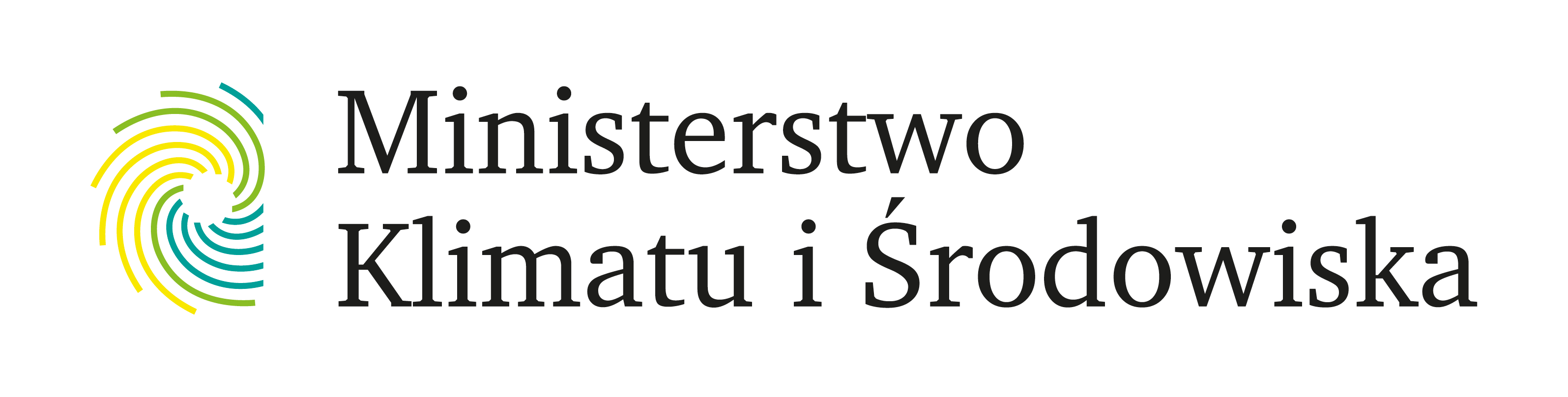 JAK MOŻEMY POMÓC KLIMATOWI?
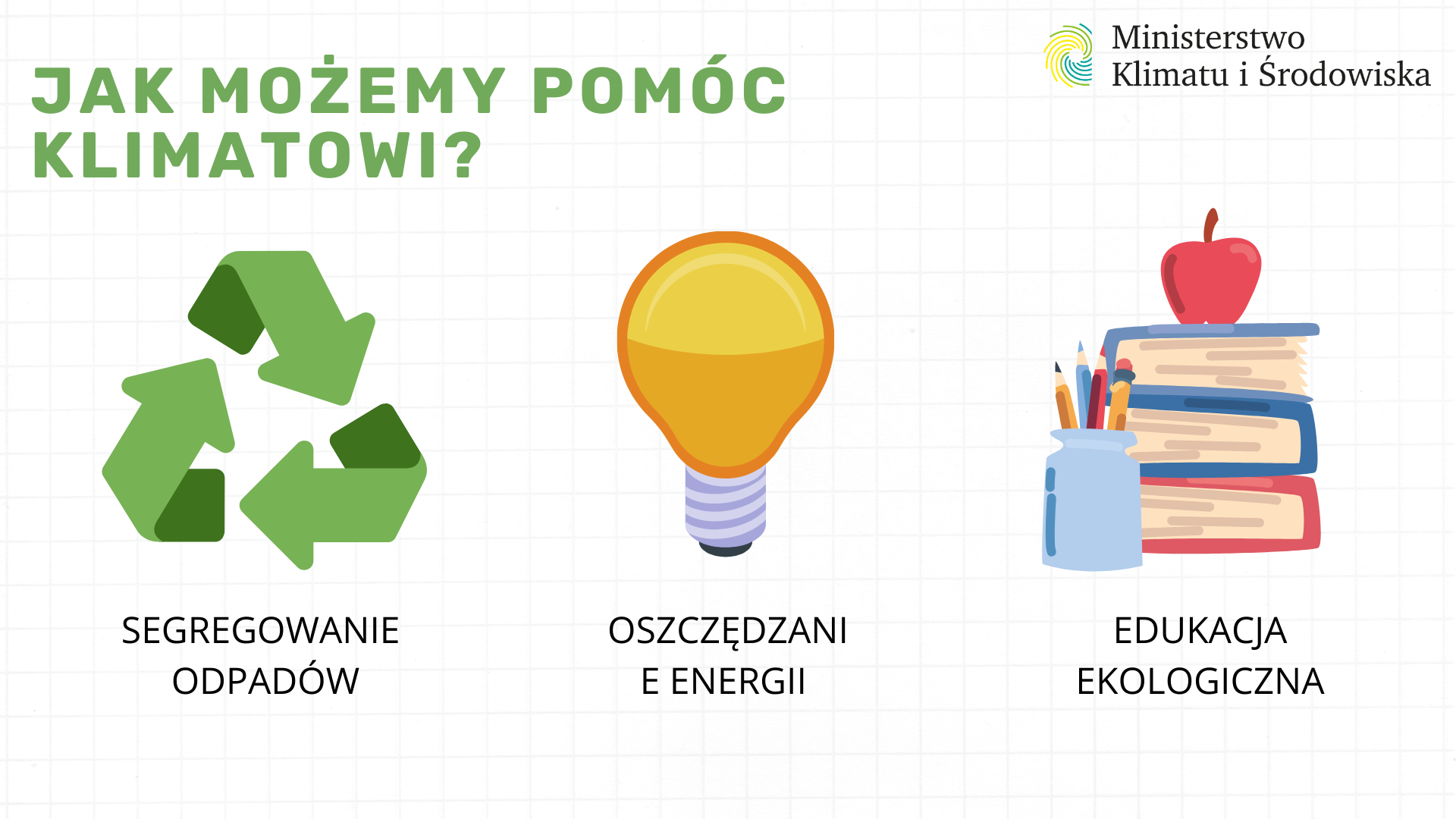 SEGREGOWANIE ODPADÓW
EDUKACJA EKOLOGICZNA
OSZCZĘDZANIE ENERGII
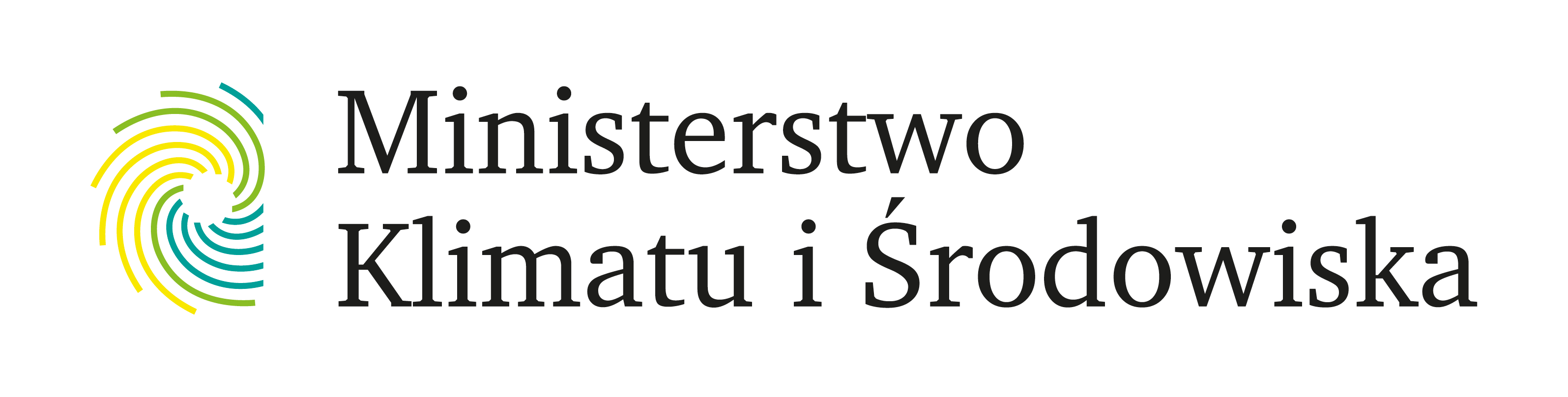 JAK MOŻEMY POMÓC KLIMATOWI?
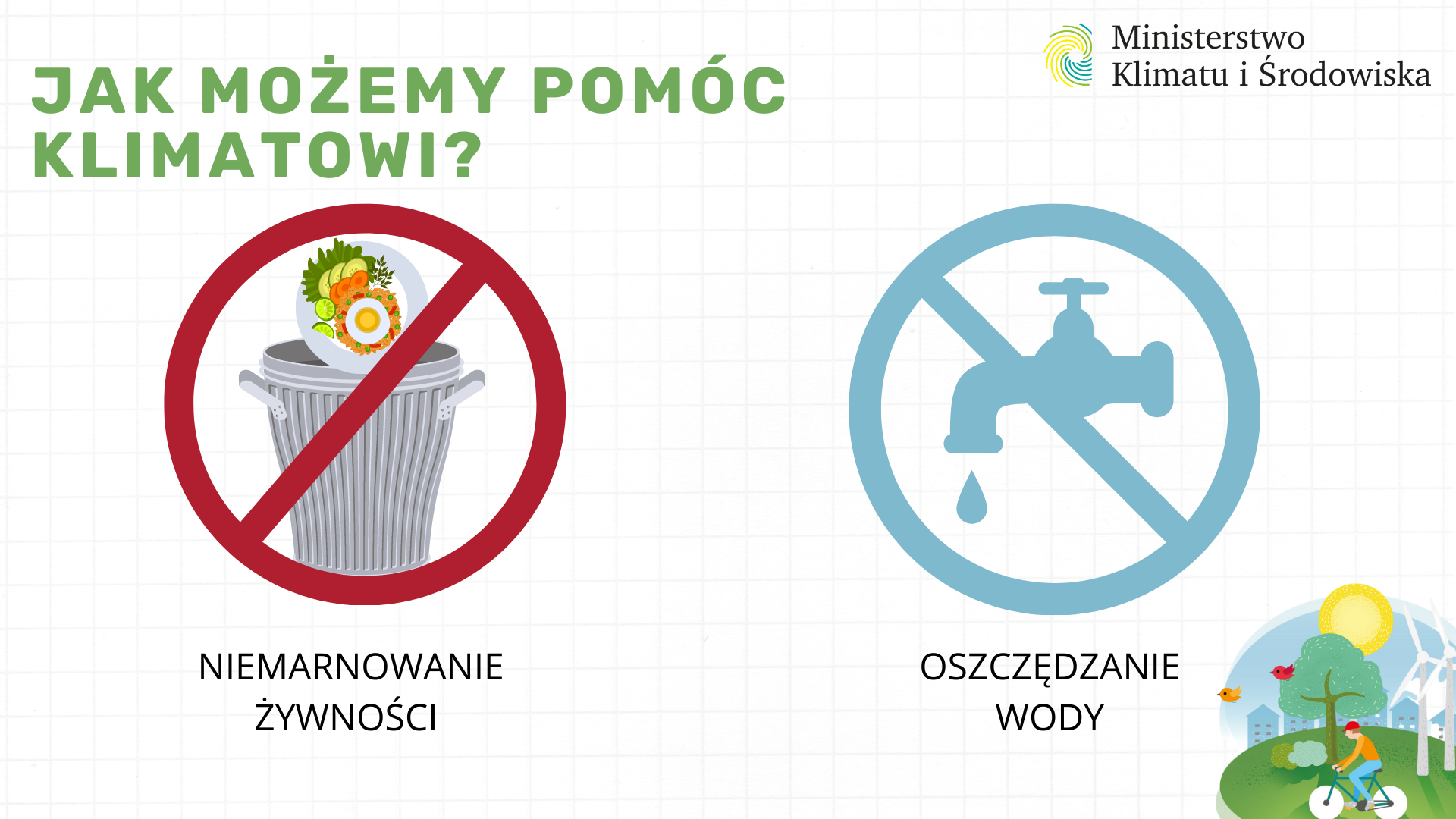 OSZCZĘDZANIE WODY
NIEMARNOWANIE ŻYWNOŚCI
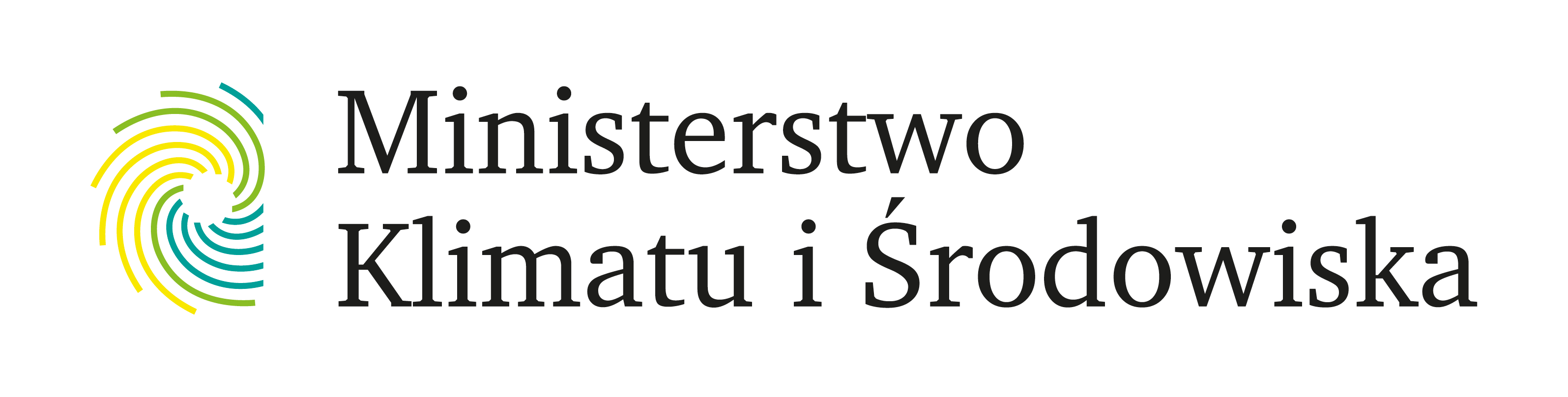 ODNAWIALNEŹRÓDŁA ENERGII
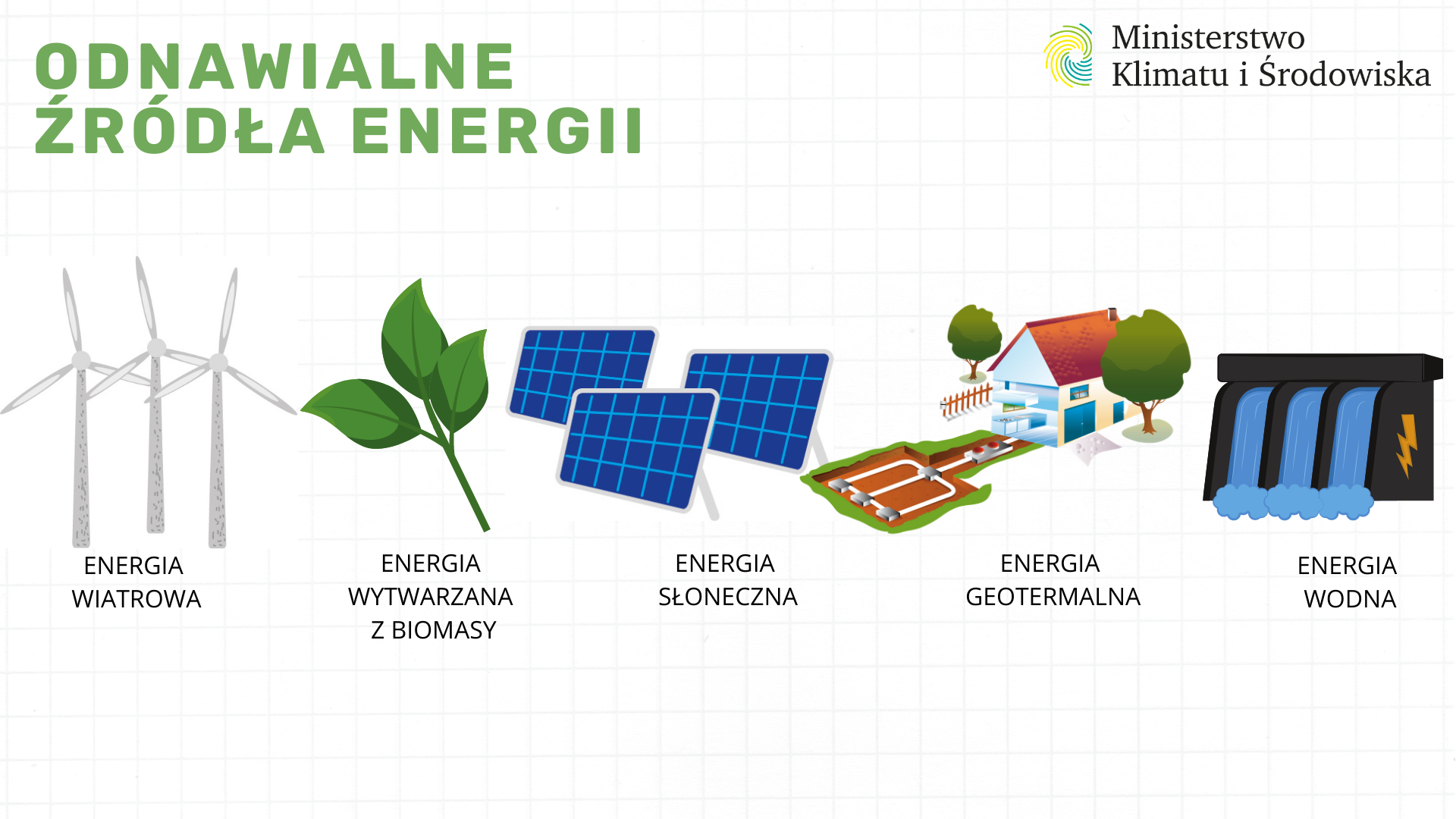 ENERGIA GEOTERMALNA
ENERGIA WIATROWA
ENERGIA WYTWARZANA
Z BIOMASY
ENERGIA WODNA
ENERGIA SŁONECZNA
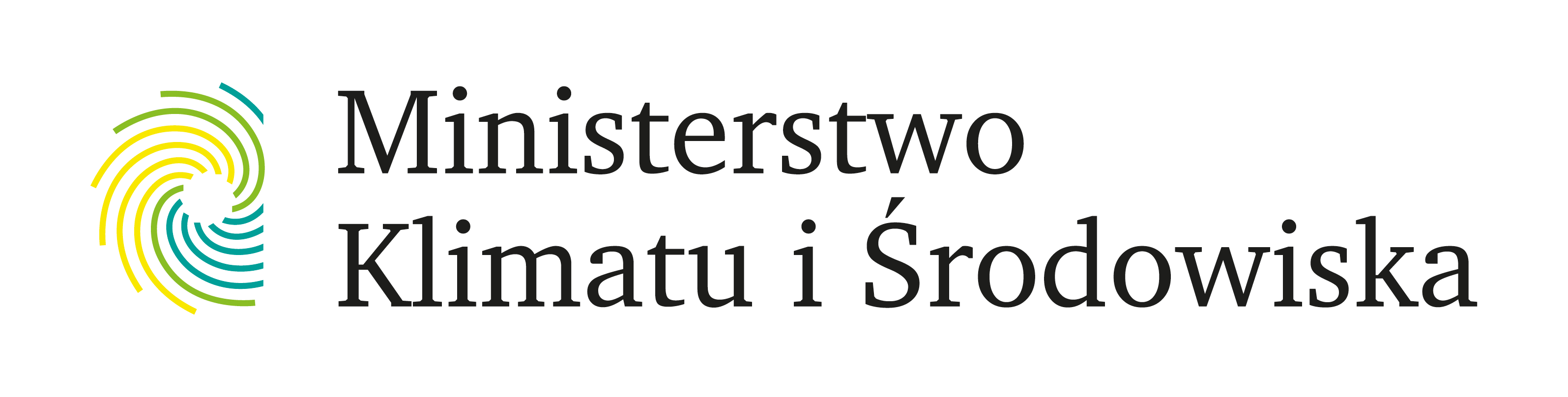 NIEODNAWIALNEŹRÓDŁA ENERGII
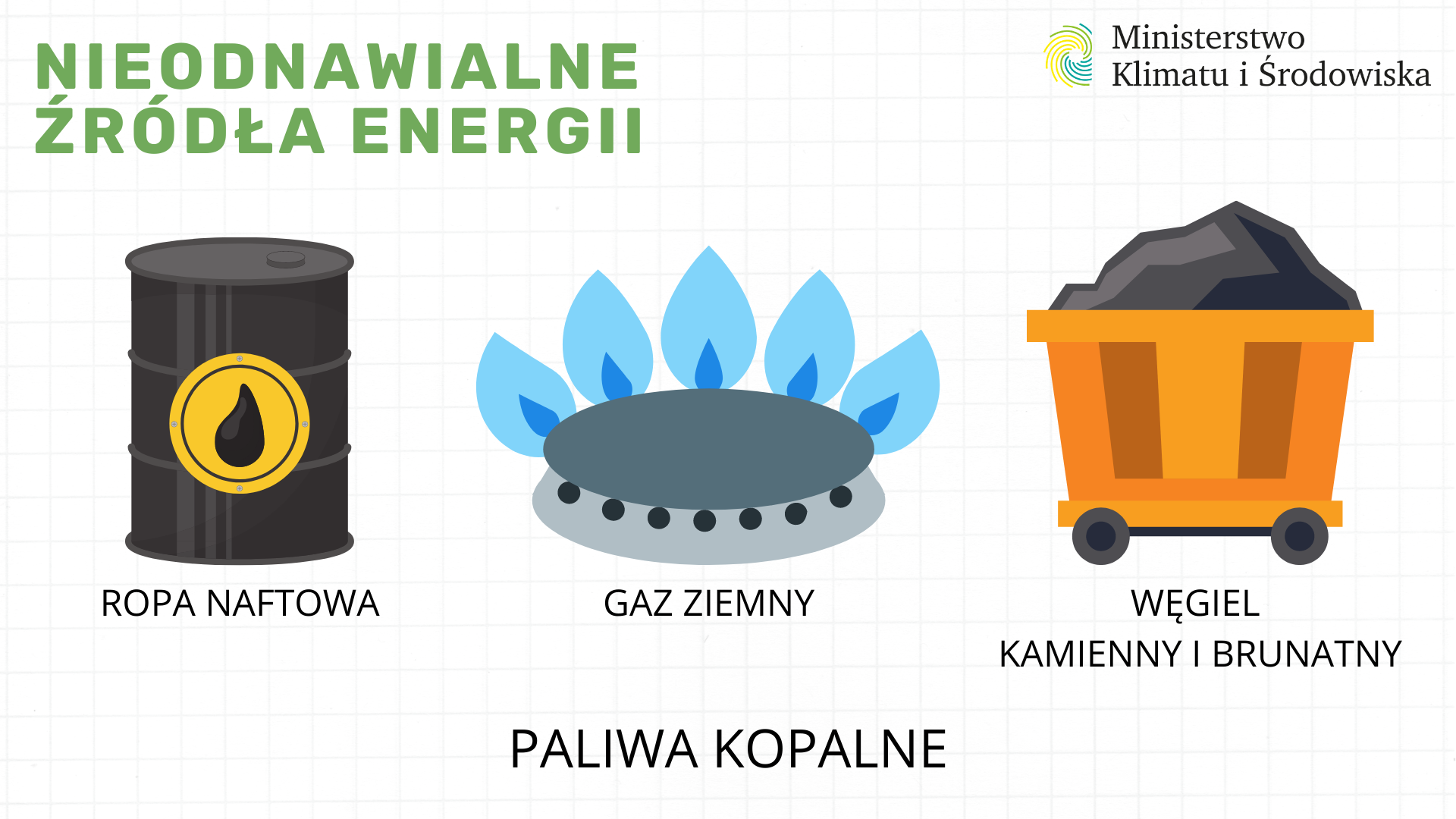 WĘGIEL KAMIENNY I BRUNATNY
ROPA NAFTOWA
GAZ ZIEMNY
PALIWA KOPALNE
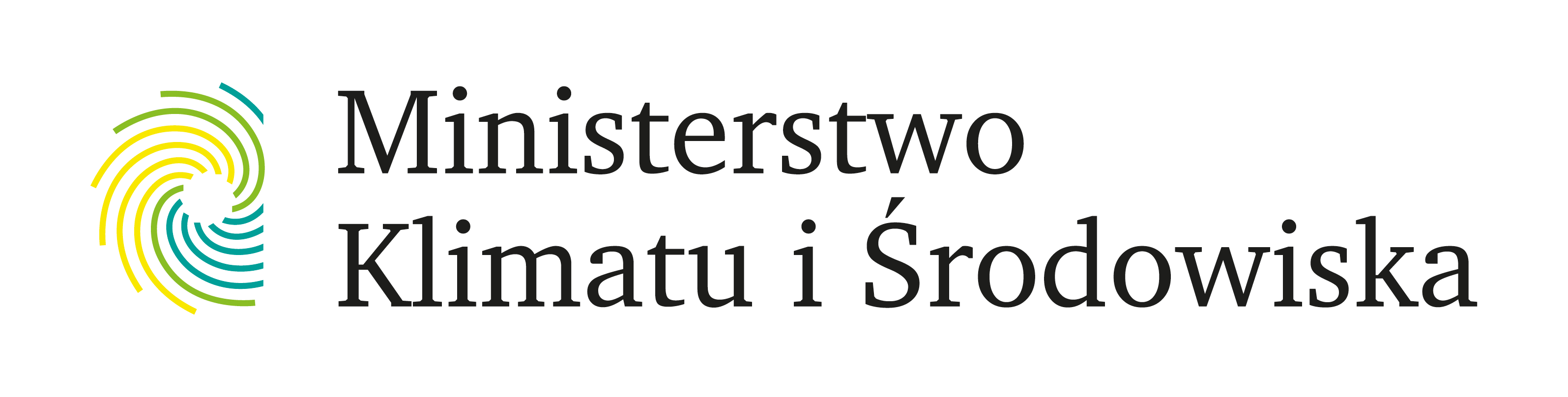 ŹRÓDŁA ENERGII
ŹRÓDŁA ENERGII SZKODZĄCE ŚRODOWISKU
ŹRÓDŁA ENERGII PRZYJAZNE DLA ŚRODOWISKA
czyli emitujące dwutlenek węgla (CO2), tlenek węgla (IV) i inne zanieczyszczenia do atmosfery
czyli nieemitujące dwutlenku węgla (CO2), tlenek węgla (IV) i innych zanieczyszczeń do atmosfery
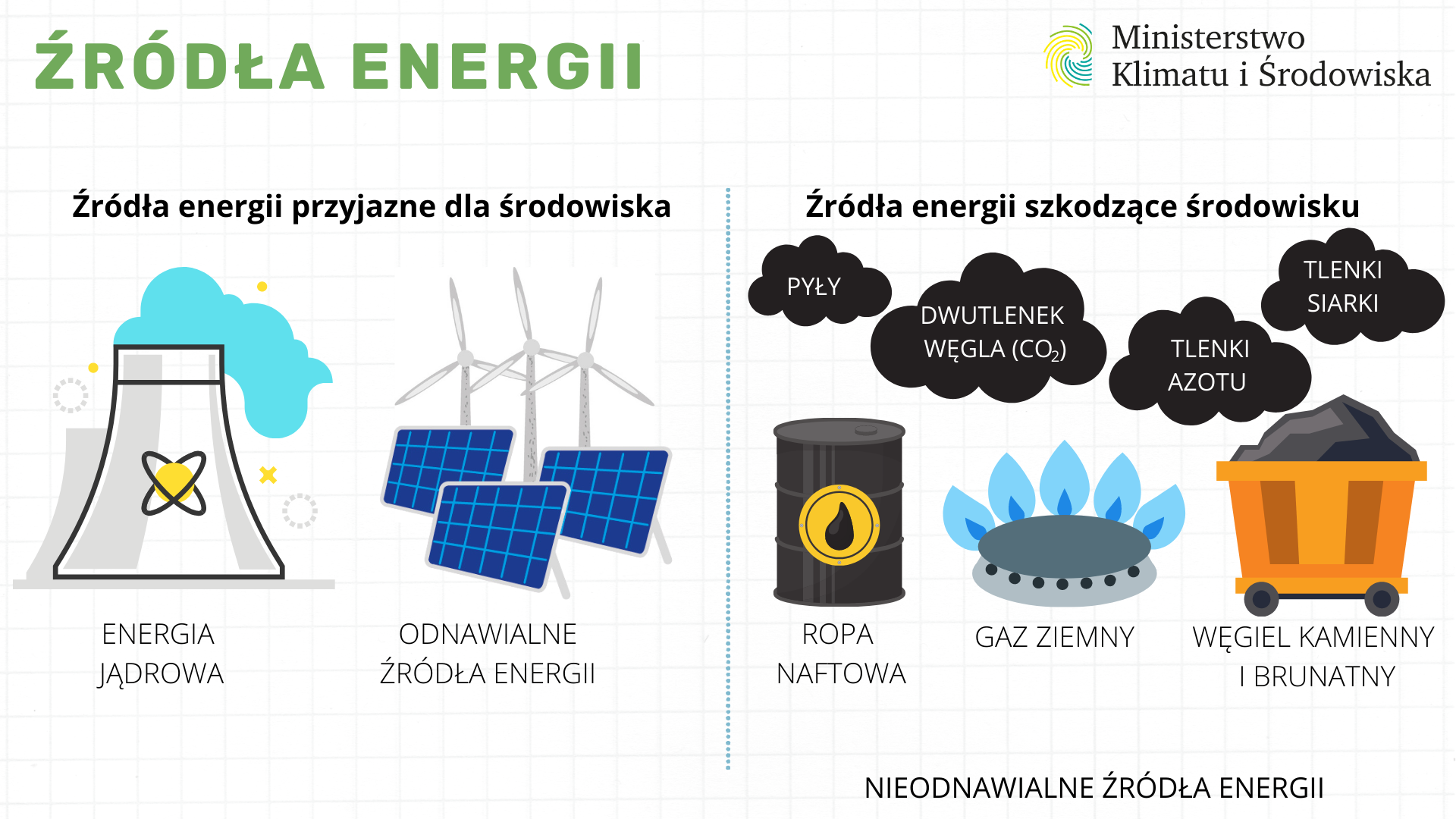 NIEODNAWIALNE ŹRÓDŁA ENERGII
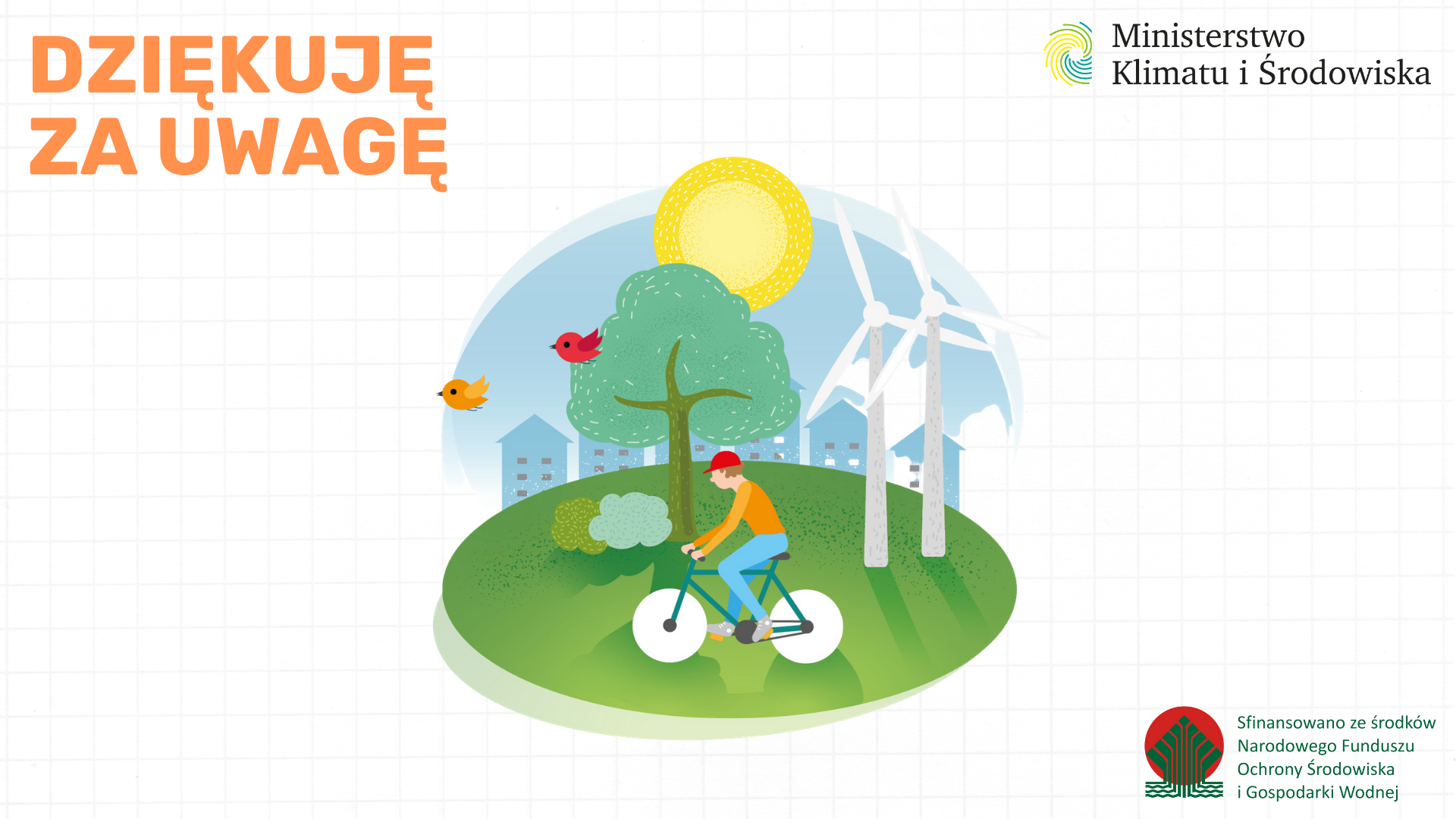